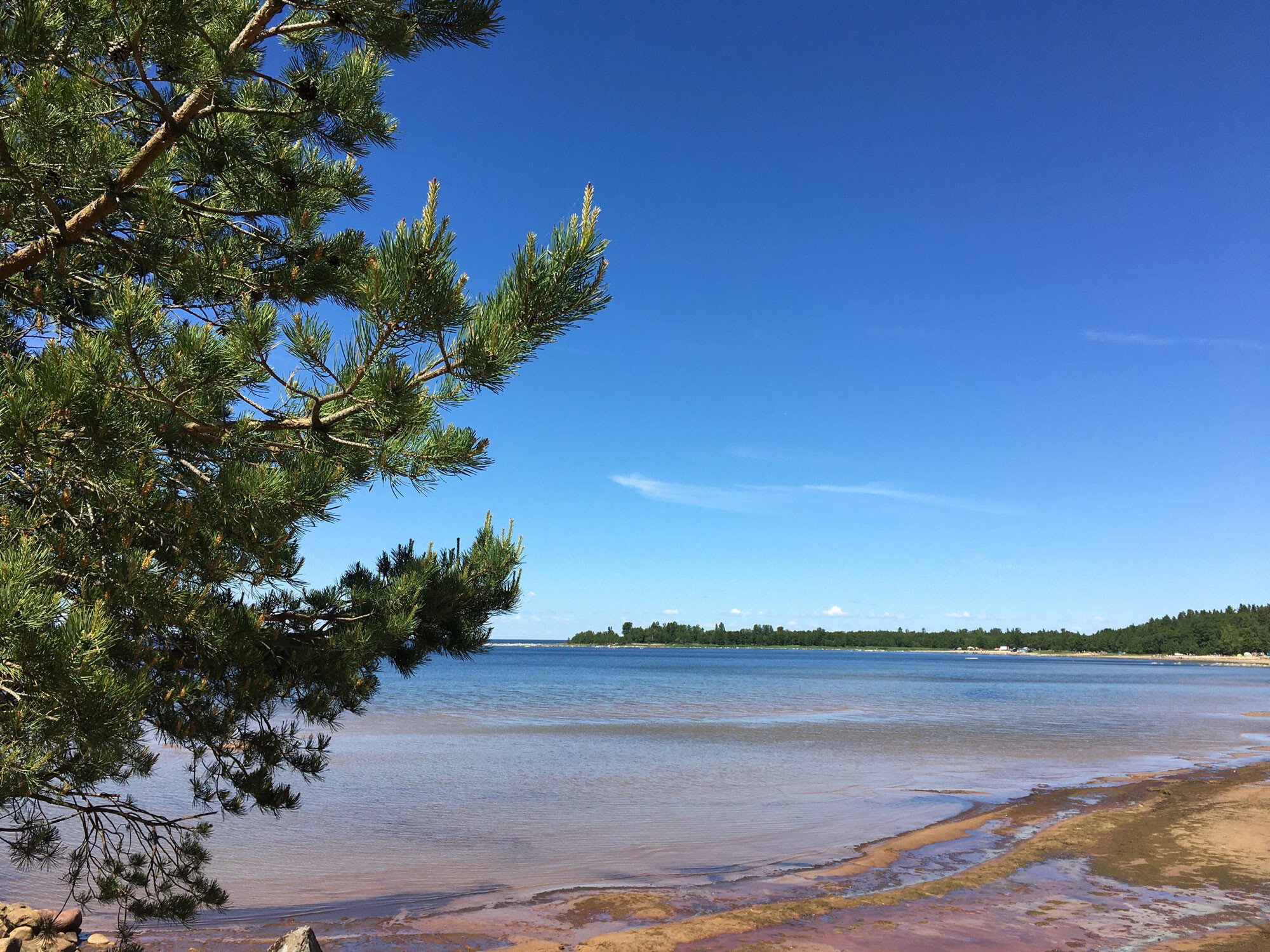 ОТЧЕТ ГЛАВЫ АДМИНИСТРАЦИИ
ЛЕБЯЖЕНСКОГО ГОРОДСКОГО
 ПОСЕЛЕНИЯ



 ПО ИТОГАМ 
СОЦИАЛЬНО-ЭКОНОМИЧЕСКОГО
 РАЗВИТИЯ ЗА 2023 ГОД
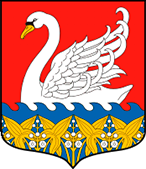 Администрация Лебяженского городского поселения
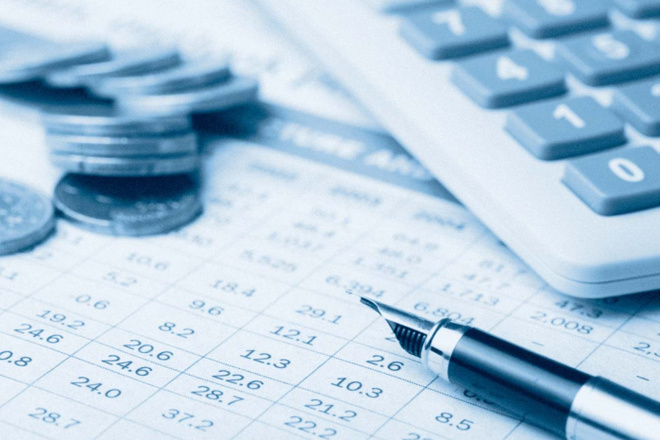 БЮДЖЕТ
Лебяженского 
городского поселения Ломоносовского муниципального района Ленинградской области
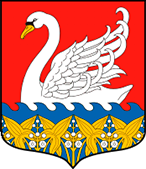 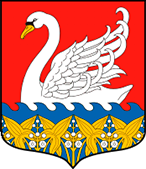 Администрация Лебяженского городского поселения
Бюджет. Доходная часть.
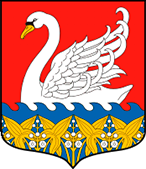 Администрация Лебяженского городского поселения
Налоговые доходы
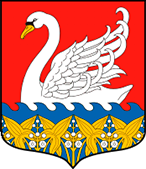 Администрация Лебяженского городского поселения
Основные плательщики на доход физических лиц на территории Лебяженского городского поселения
Бюджетные начисления на 2023 год по НДФЛ приняты в сумме 16 731,0 тыс.руб., за отчетный период
 поступило 25 935,0 тыс.руб.
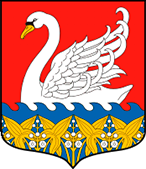 Администрация Лебяженского городского поселения
Земельный налог
Бюджетные назначения на 2023 год составили 7 630,0 тыс. руб. Фактически за отчетный период поступило 12 407,6 тыс. руб., что составляет 162,62 % от плановых показателей.
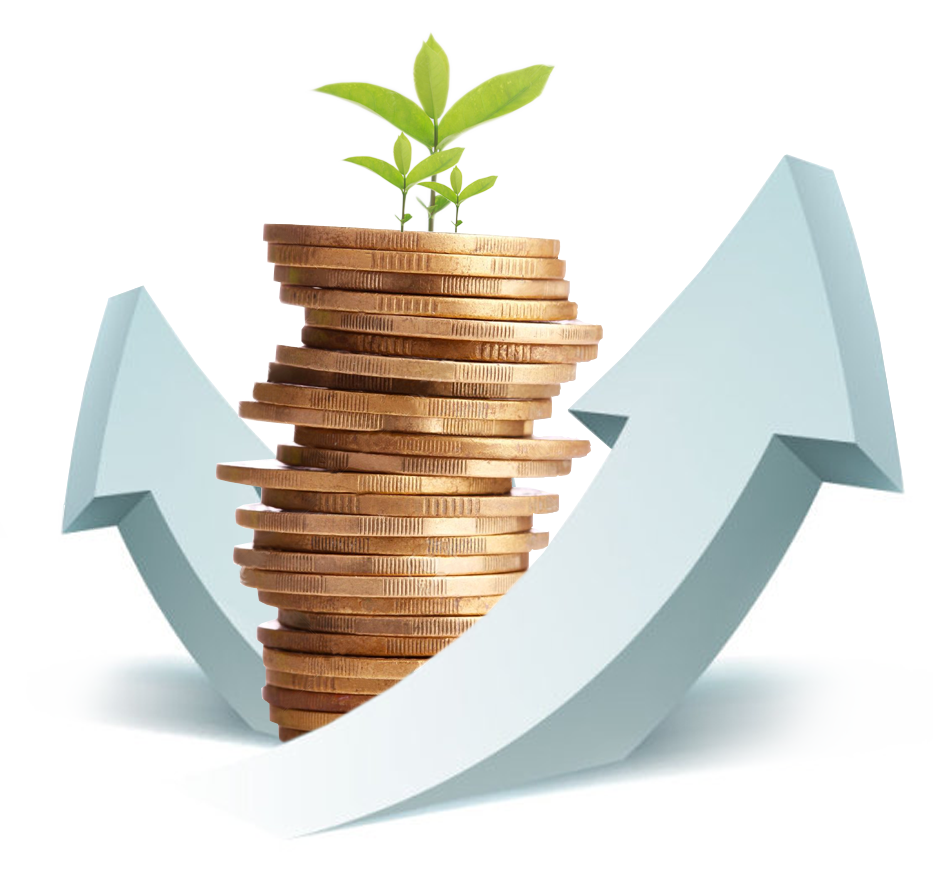 По сравнению с АППГ поступление увеличилось
на 12,69 %.
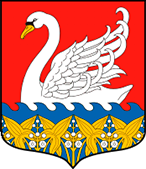 Администрация Лебяженского городского поселения
Государственная пошлина
Бюджетные назначения на 2023 год составили 25,0 тыс. руб. За отчетный период поступило 2,1 тыс. руб., что составляет 8,4 % от плановых значений.
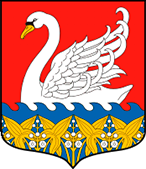 Администрация Лебяженского городского поселения
Основные доходные источники неналоговых поступлений
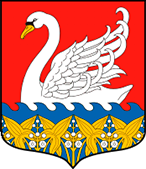 Администрация Лебяженского городского поселения
Штрафы, санкции, возмещение ущерба
К уровню прошлого года снижение составило 98,95%
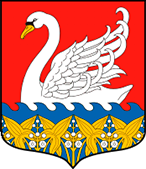 Администрация Лебяженского городского поселения
Бюджет. Расходная часть.
97,14% к плану
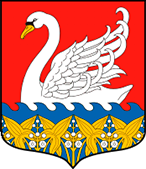 Администрация Лебяженского городского поселения
Структура расходов бюджета
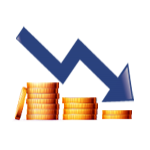 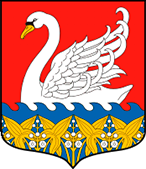 Администрация Лебяженского городского поселения
Социальная политика
99,99 % к плану
Администрация Лебяженского городского поселения
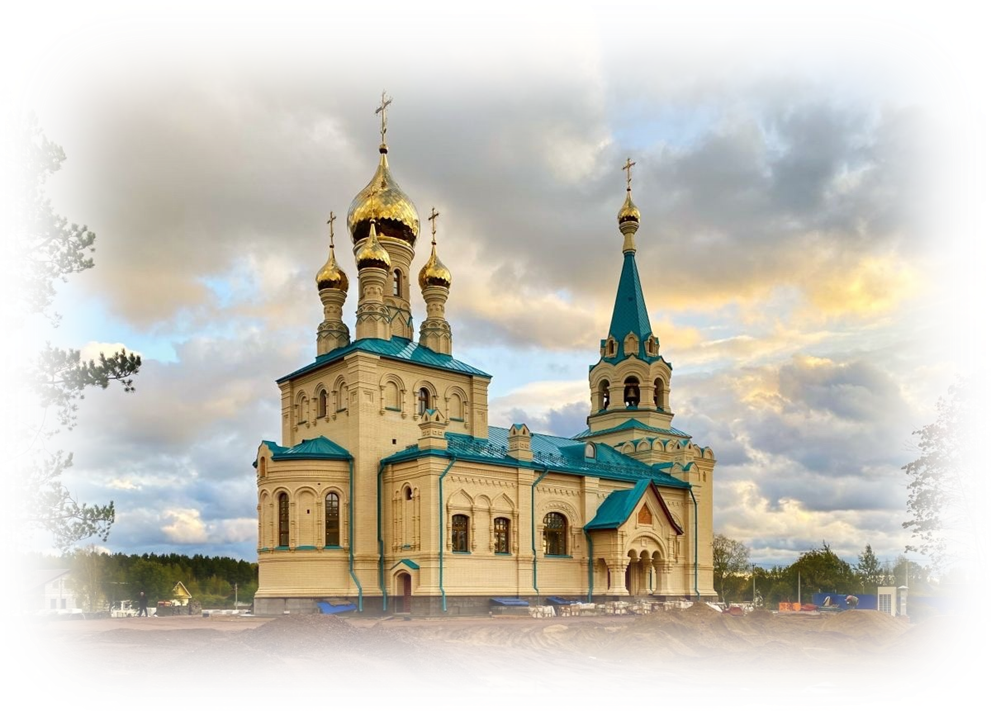 Участие администрации 
в реализации государственных
программ в 2023 году
Государственная программа 
Ленинградской области 
«Формирование городской среды и обеспечение качественным жильем граждан на территории Ленинградской области» подпрограмма «Формирование комфортной городской среды»
Церковь Благовещения Пресвятой Богородицы в д.Коваши
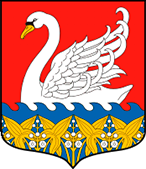 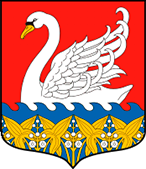 Администрация Лебяженского 
городского поселения
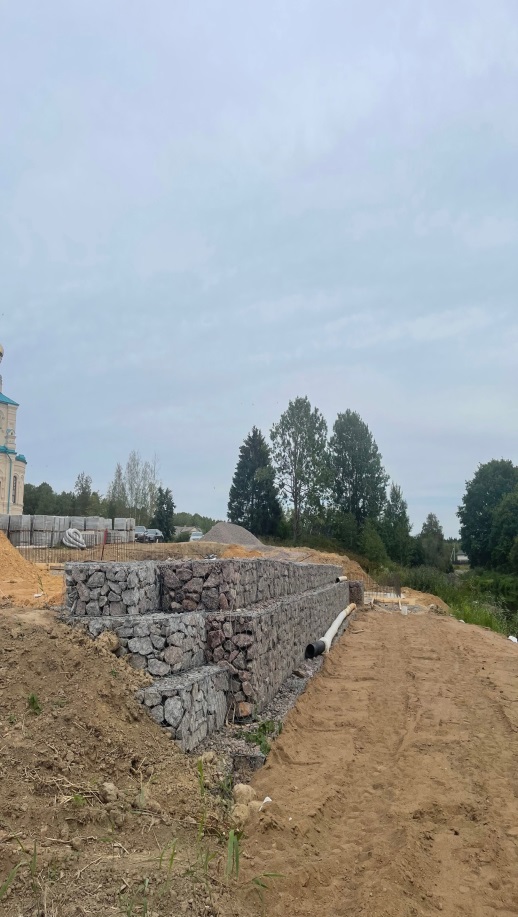 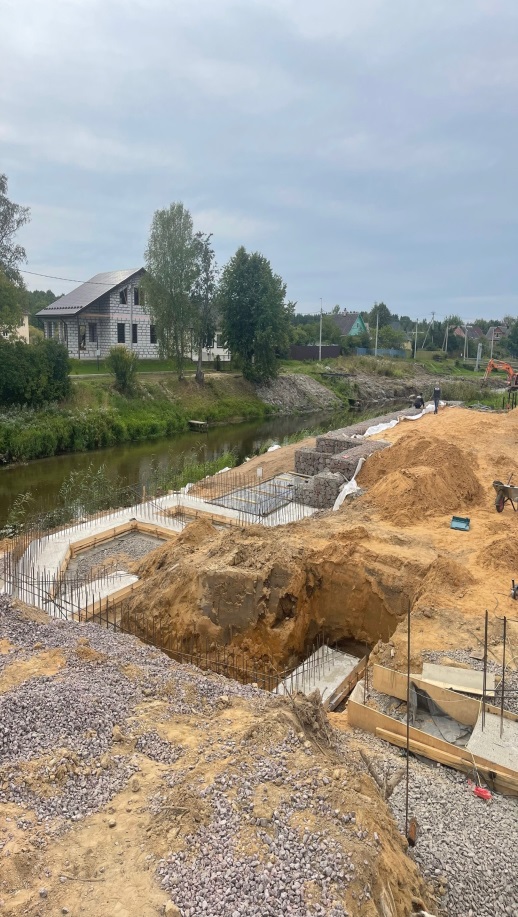 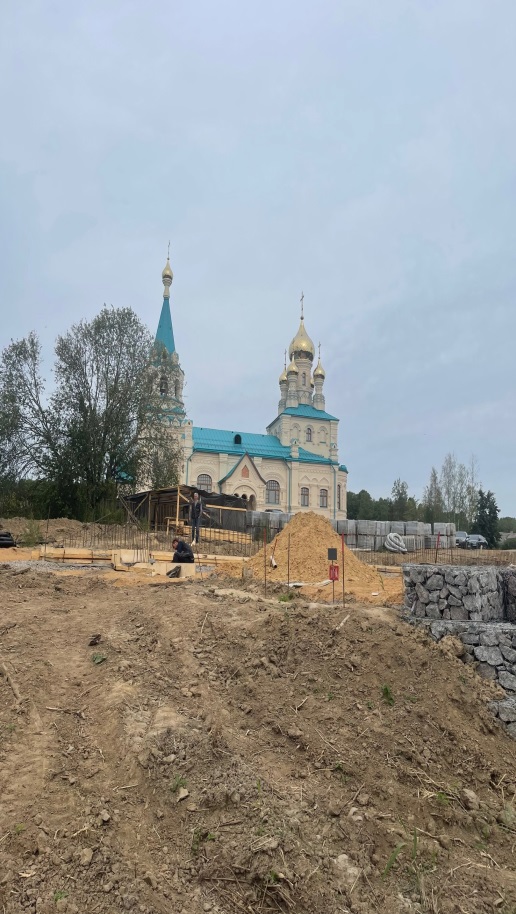 Набережная 
за Церковью
Благовещения 
Пресвятой 
Богородицы 
в д.Коваши на
этапе
строительства
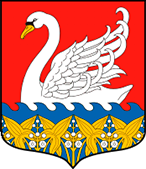 Администрация Лебяженского 
городского поселения
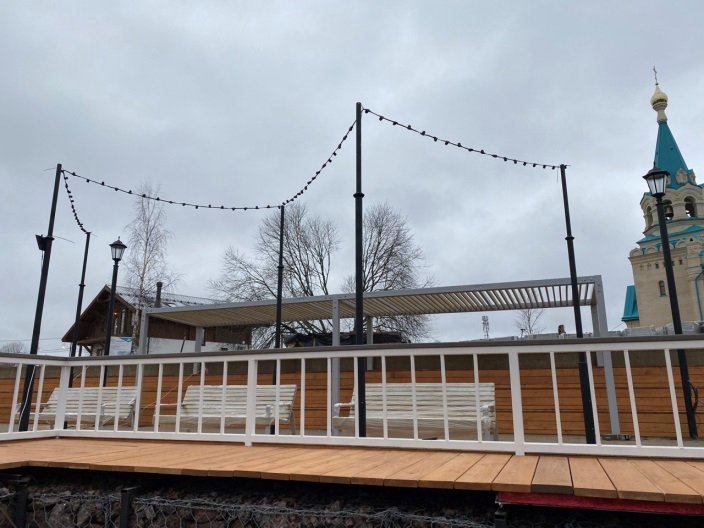 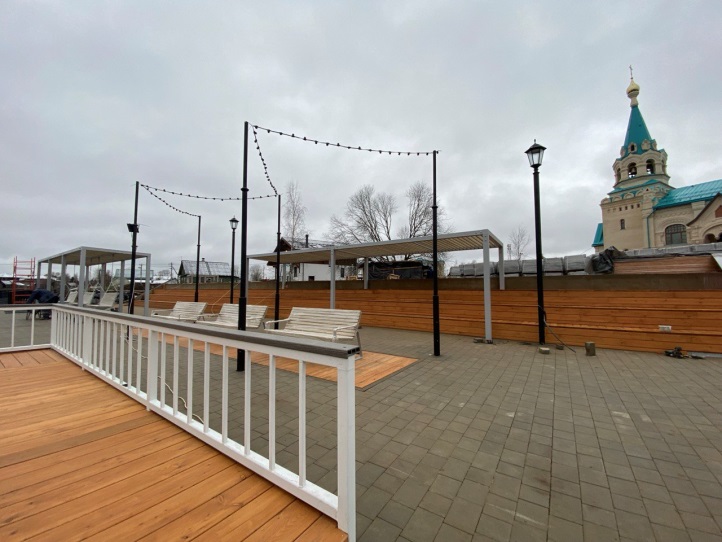 Набережная 
за Церковью
Благовещения 
Пресвятой 
Богородицы 
в д.Коваши
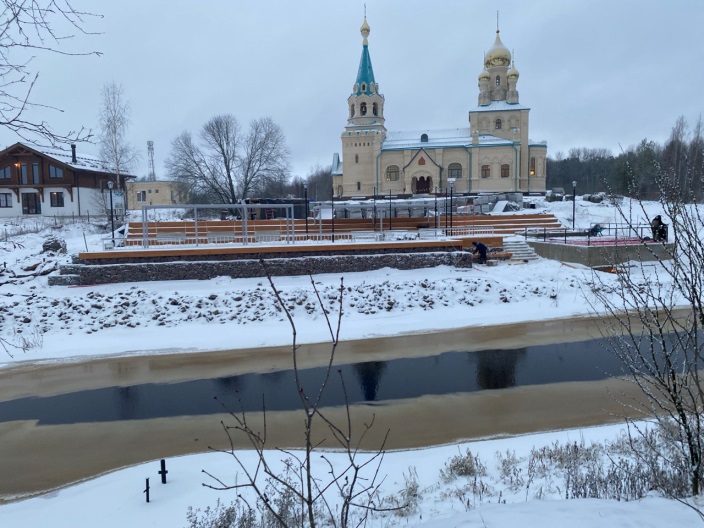 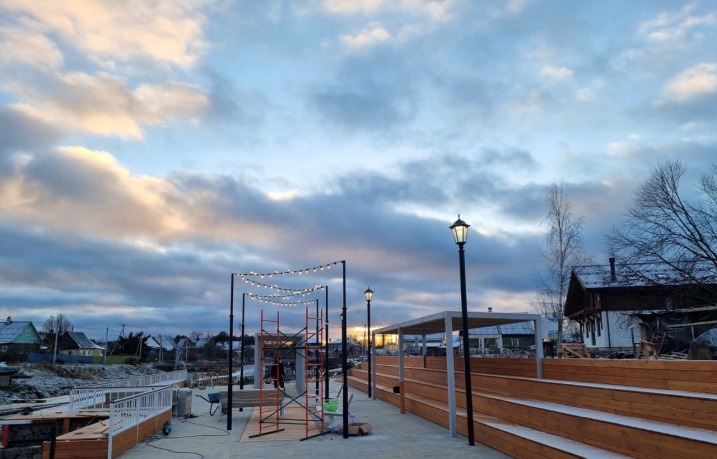 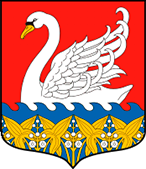 Администрация Лебяженского городского поселения
Участие администрации в реализации государственных программ в 2023 году
Государственная программа Ленинградской области «Обеспечение устойчивого функционирования и развития коммунальной и инженерной инфраструктуры и повышение энергоэффективности в Ленинградской области» подпрограмма «Газификация Ленинградской области»
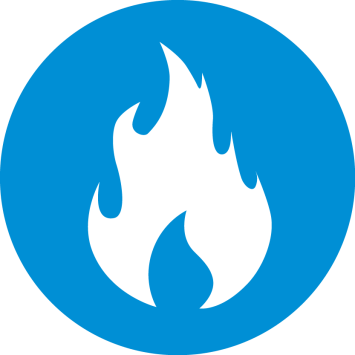 Завершены работы по строительству объекта «Распределительный газопровод по ул.Степаняна
 (между ул.Мира, Степаняна и Финским заливом в п.Лебяжье)
Администрация Лебяженского городского поселения
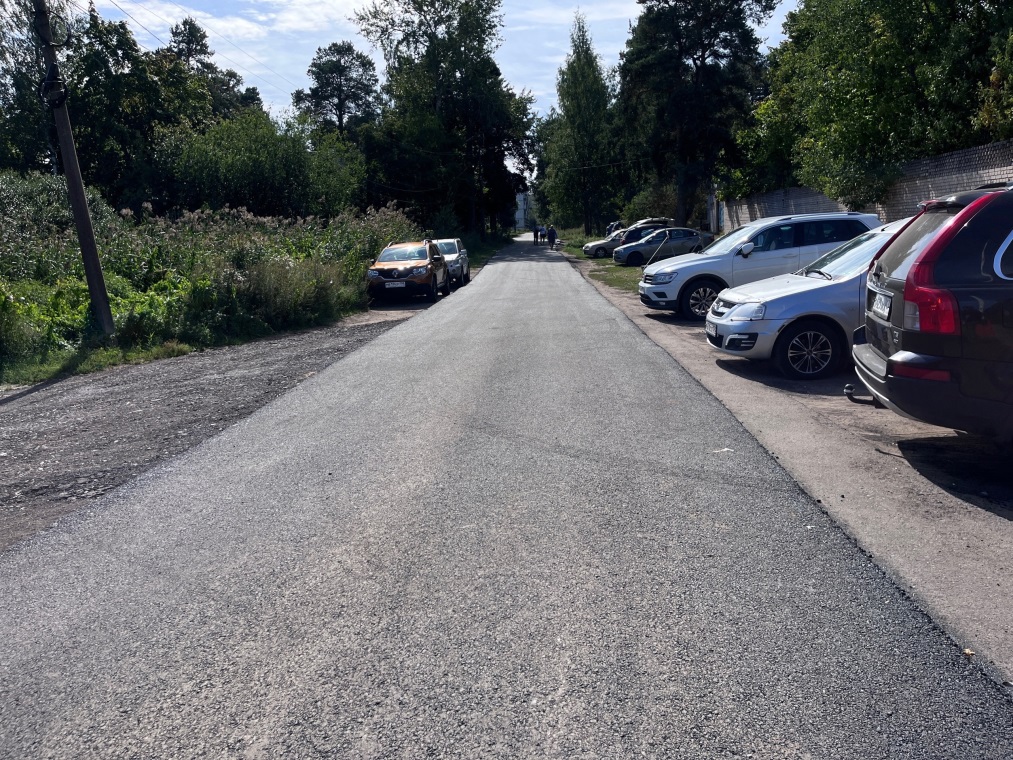 Участие администрации 
в реализации государственных
программ в 2023 году
В рамках реализации субсидии 
за счет средств дорожного фонда Ленинградской области на капитальный ремонт и ремонт автомобильных дорог общего пользования местного значения, в рамках подпрограммы «Поддержание существующей сети автомобильных дорог общего пользования» государственной программы Ленинградской области «Развитие транспортной системы Ленинградской области» в 2023 году
Отремонтирован участок дороги по ул.Пляжная в п.Лебяжье
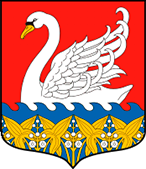 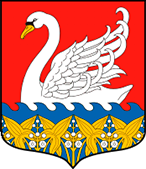 Администрация Лебяженского городского поселения
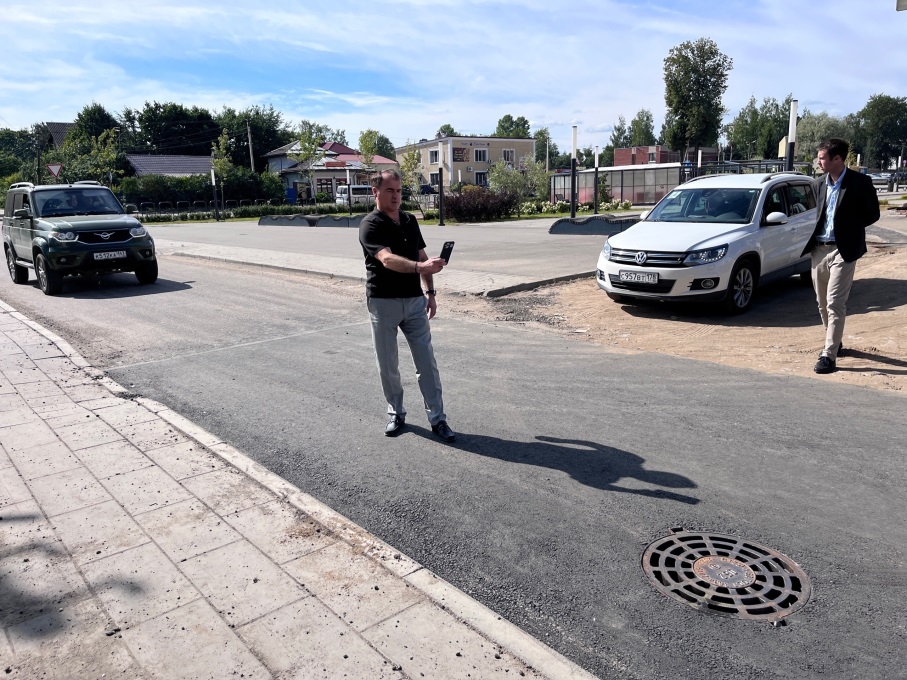 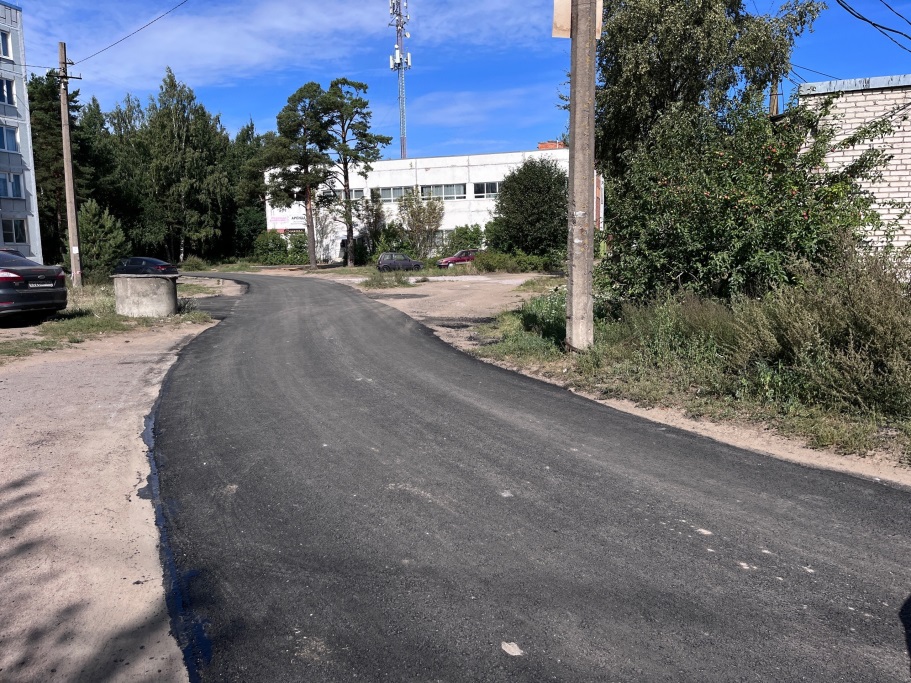 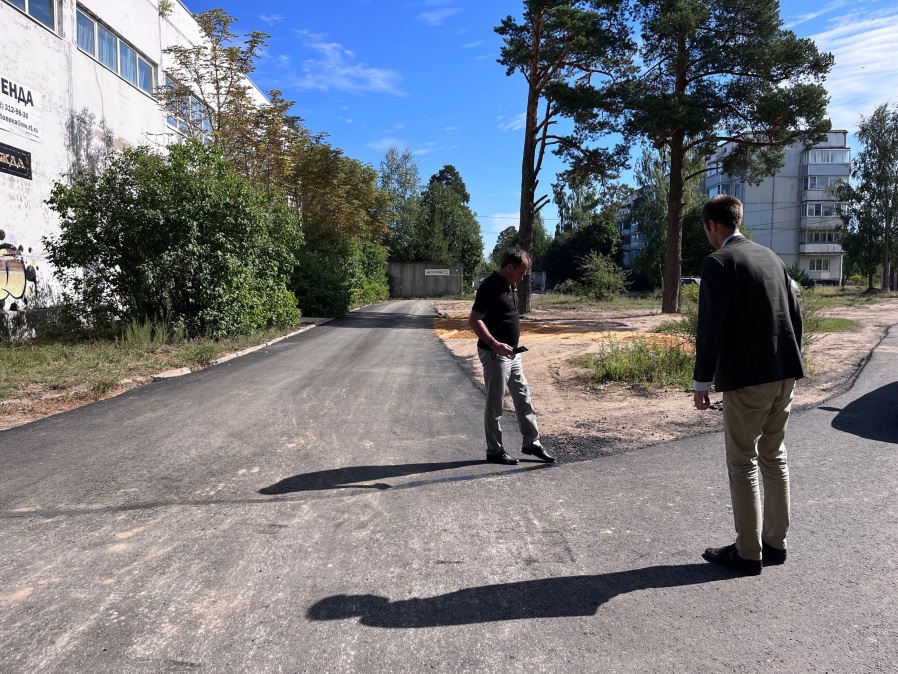 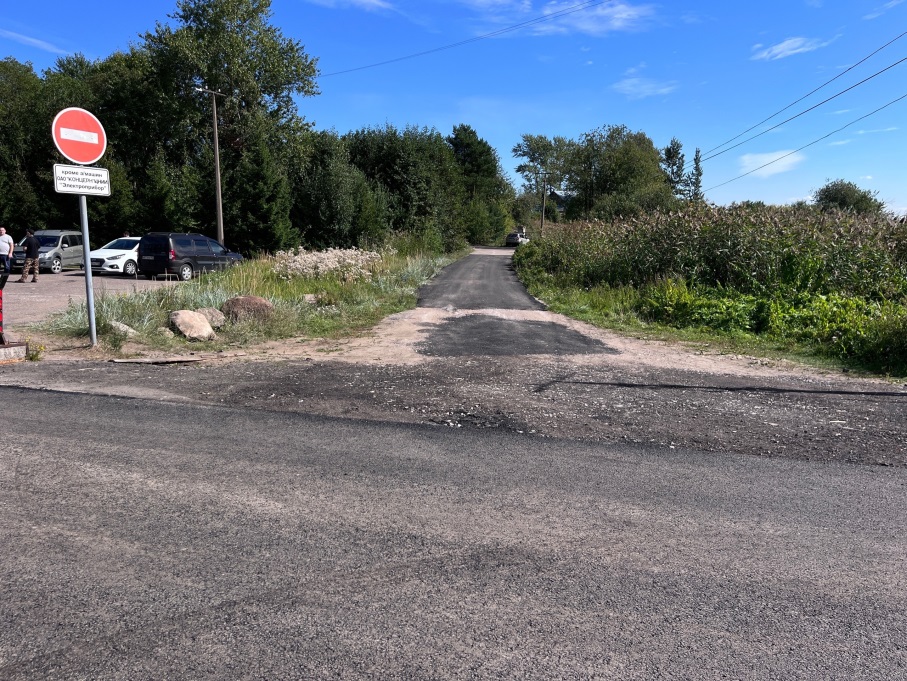 Отремонтирован участок дороги по ул.Пляжная в п.Лебяжье
Администрация Лебяженского городского поселения
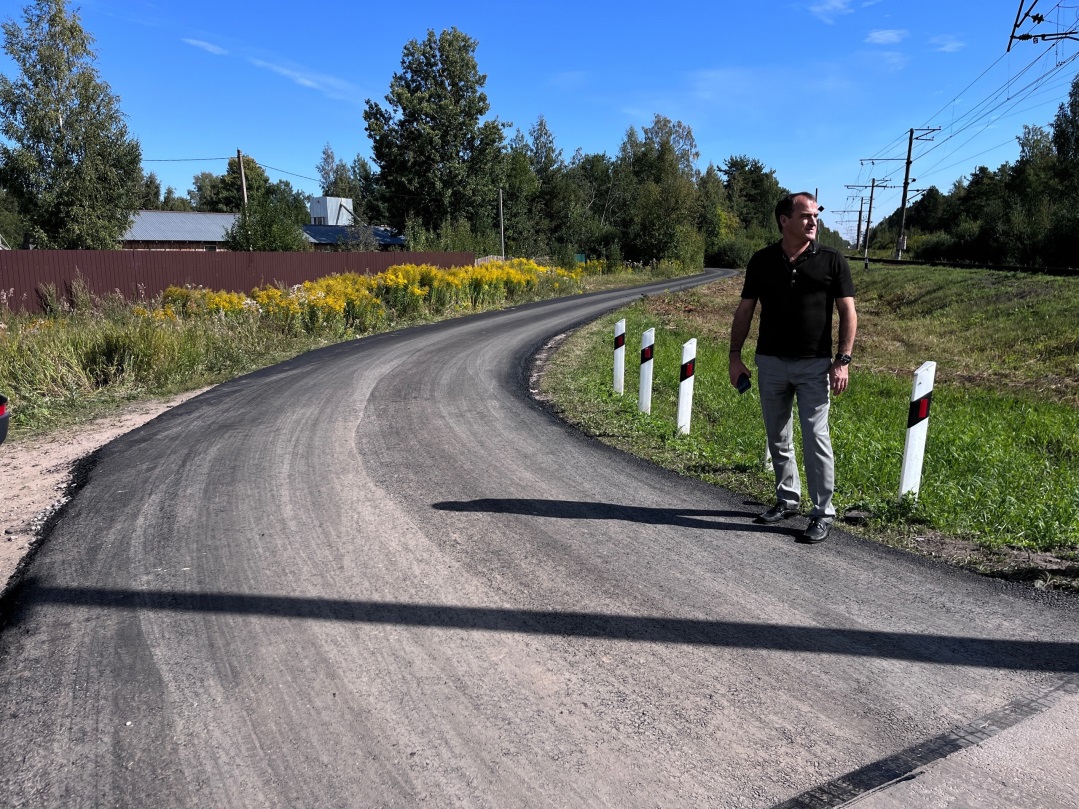 Участие администрации 
в реализации государственных
программ в 2023 году
В рамках мероприятий 3-ОЗ
"О содействии участия населения в осуществлении местного самоуправления в иных формах на территориях административных центров и городских поселков»
Проведен ремонт дорожного полотна части улицы Первомайская в гп. Лебяжье до ж/д переезда
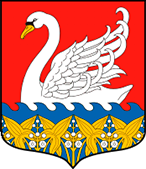 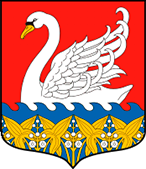 Администрация Лебяженского городского поселения
Участие администрации в реализации государственных программ в 2023 году
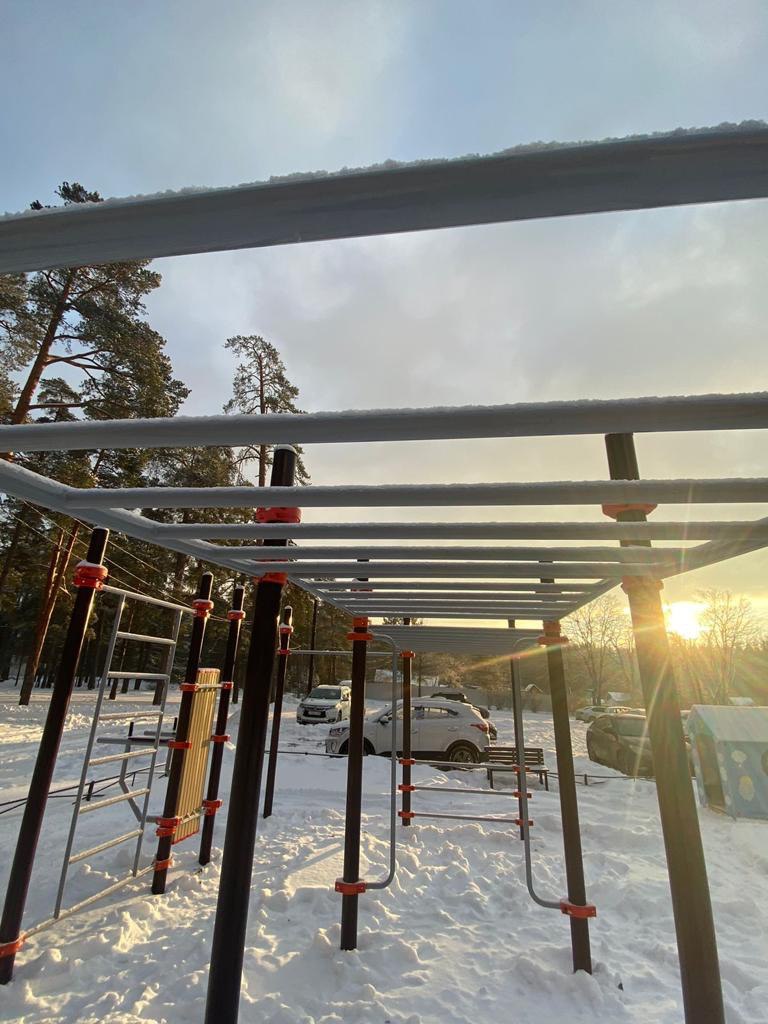 В рамках реализации областного закона от 28 декабря 2018 года № 147-ОЗ «О старостах сельских населенных пунктов Ленинградской области и содействии участию населения в осуществлении местного самоуправления в иных формах на частях территорий муниципальных образований Ленинградской области»
Детская площадка с комплексом воркаут в д. Гора-Валдай
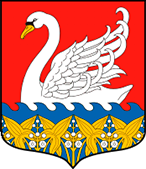 Администрация Лебяженского городского поселения
Детская площадка с комплексом воркаут в д. Гора-Валдай
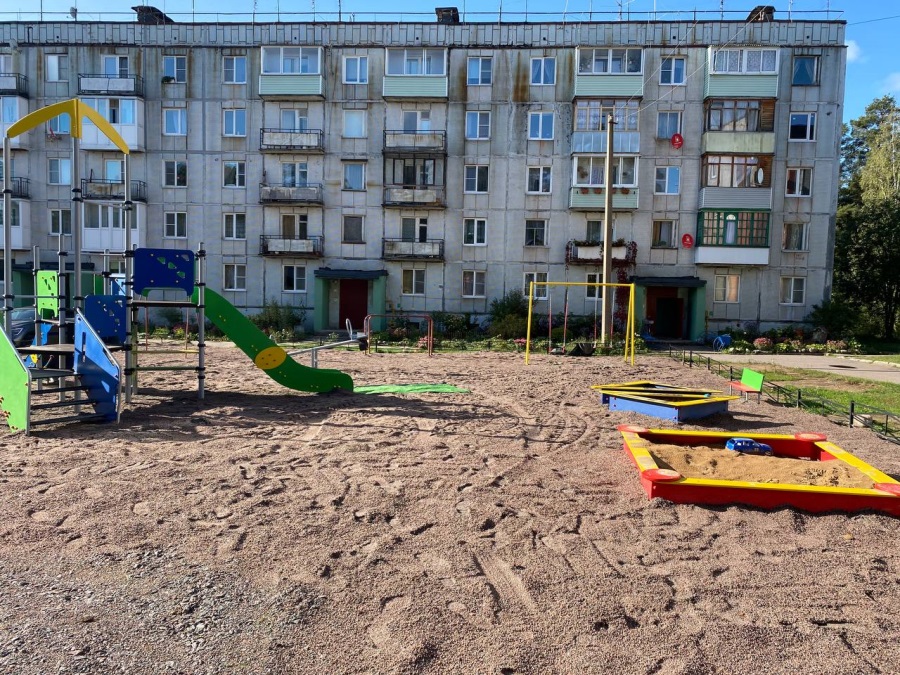 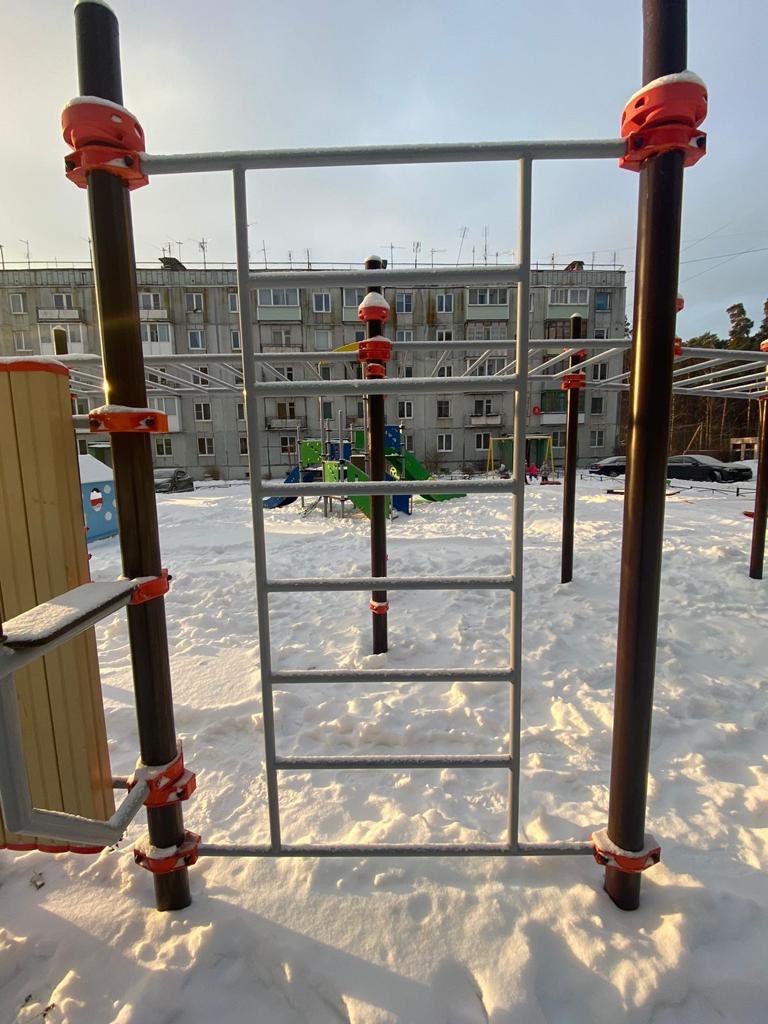 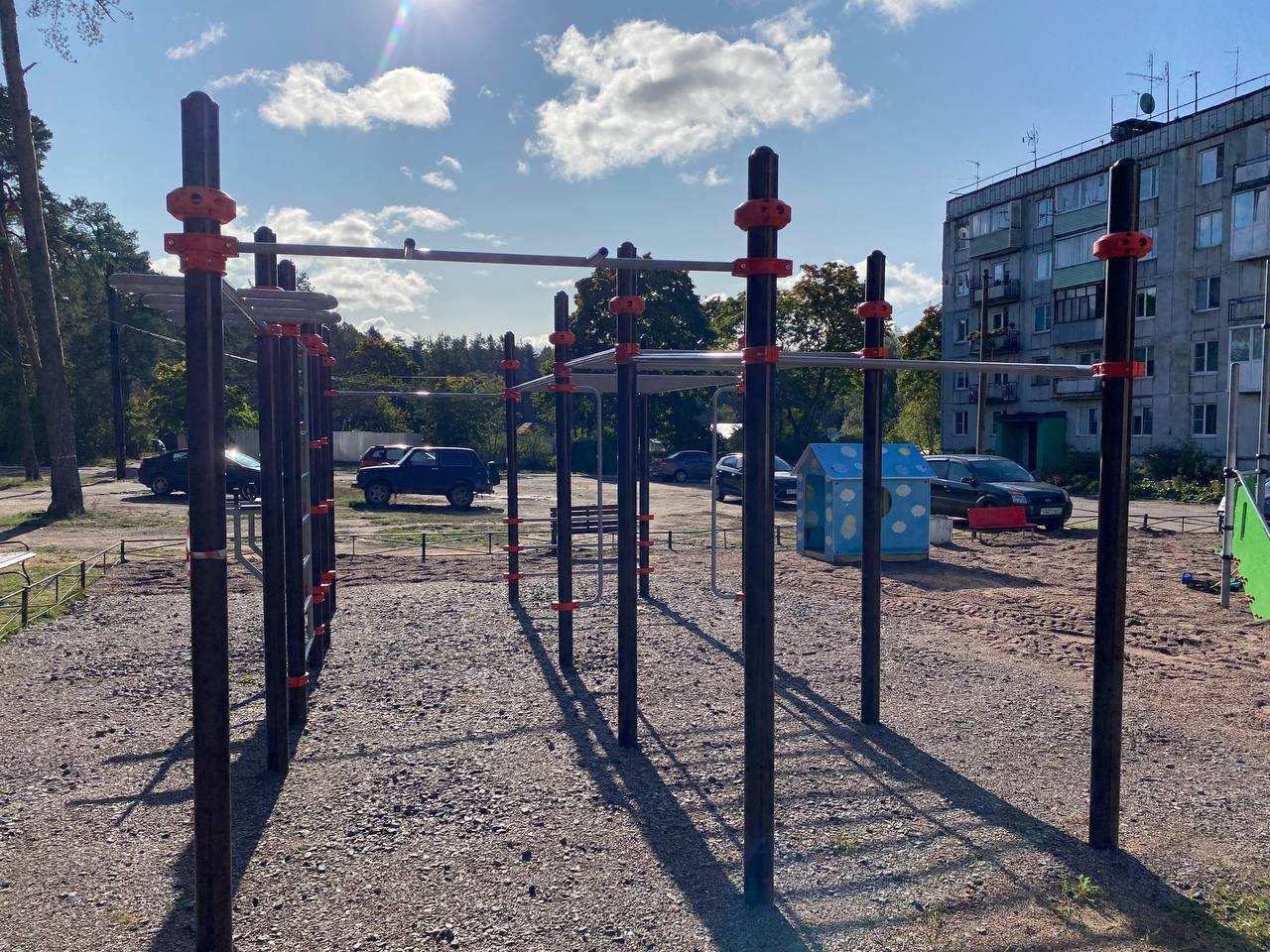 Администрация Лебяженского городского поселения
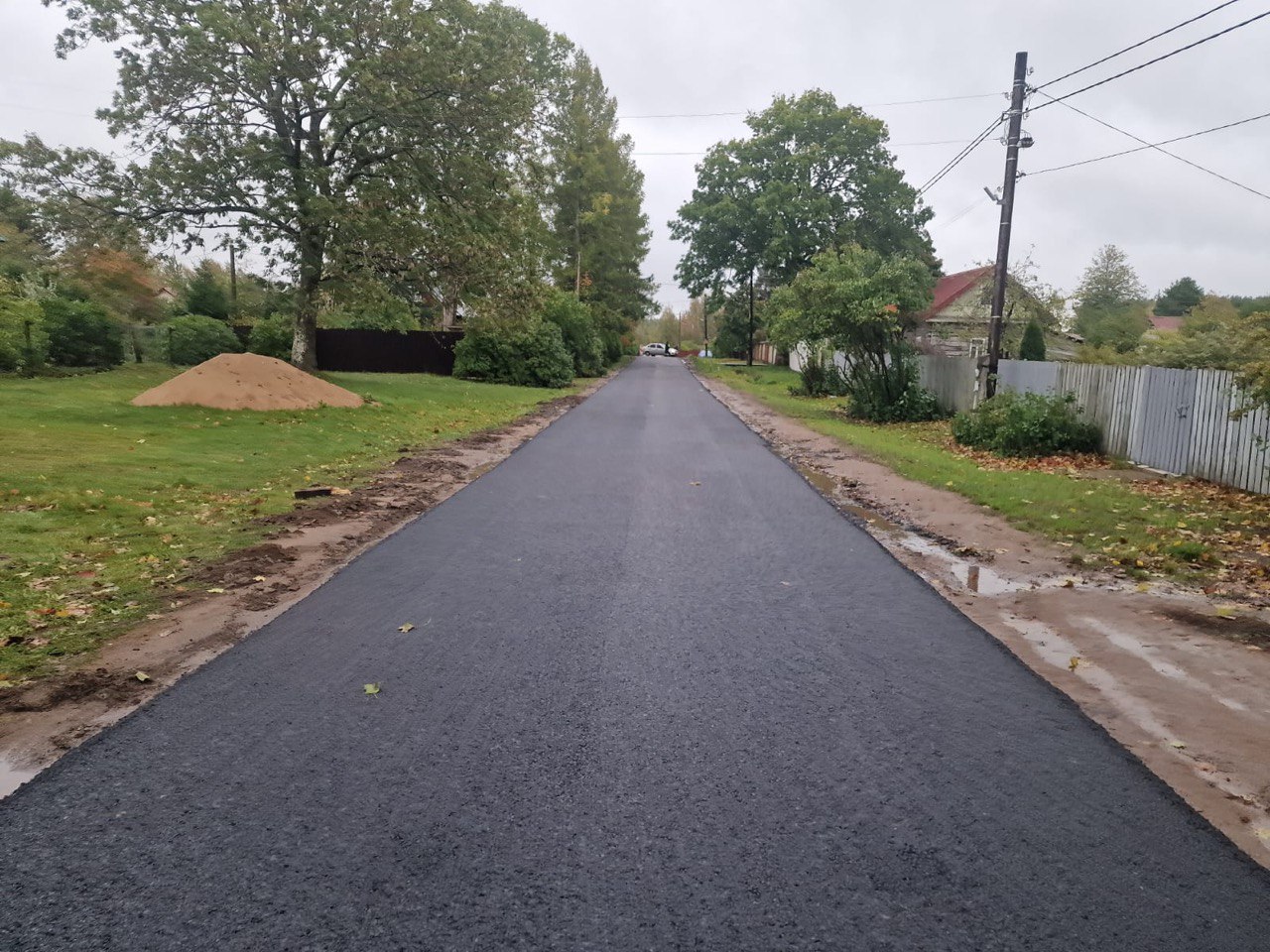 Участие администрации 
в реализации государственных
программ в 2023 году
Государственная программа 
Ленинградской области «Устойчивое общественное развитие в Ленинградской области» подпрограмма «Создание условий для эффективного выполнения органами местного самоуправления своих полномочий и содействие развитию участия населения в осуществлении местного самоуправления в Ленинградской области»
Ремонт автомобильной дороги по ул.Костылева в асфальтобетонном исполнении в д.Борки
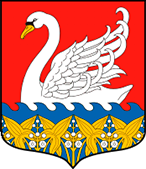 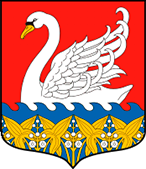 Администрация Лебяженского городского поселения
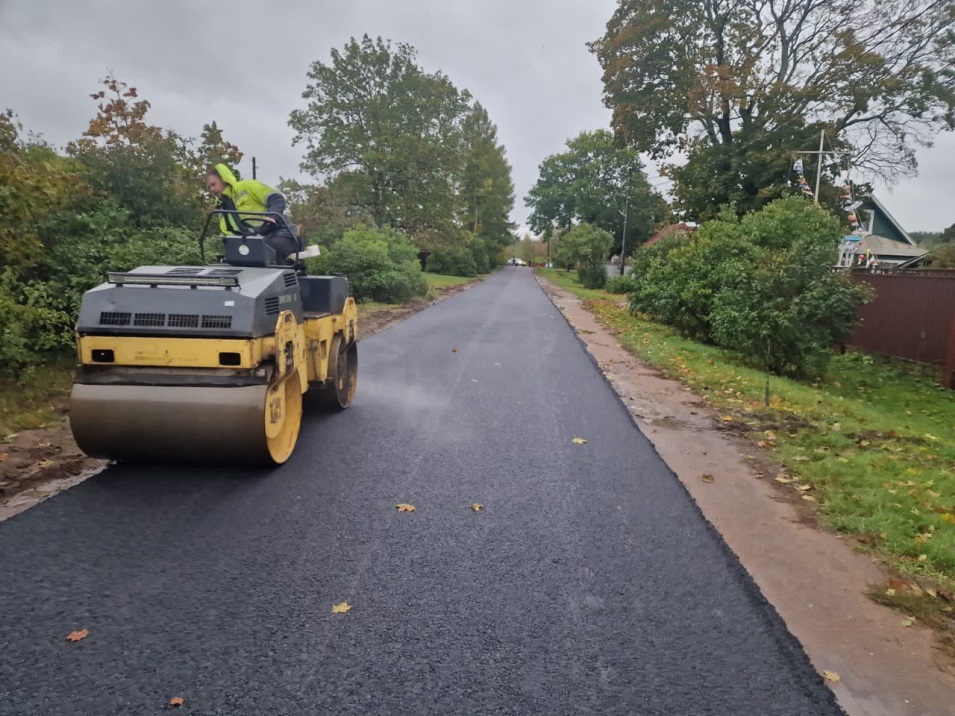 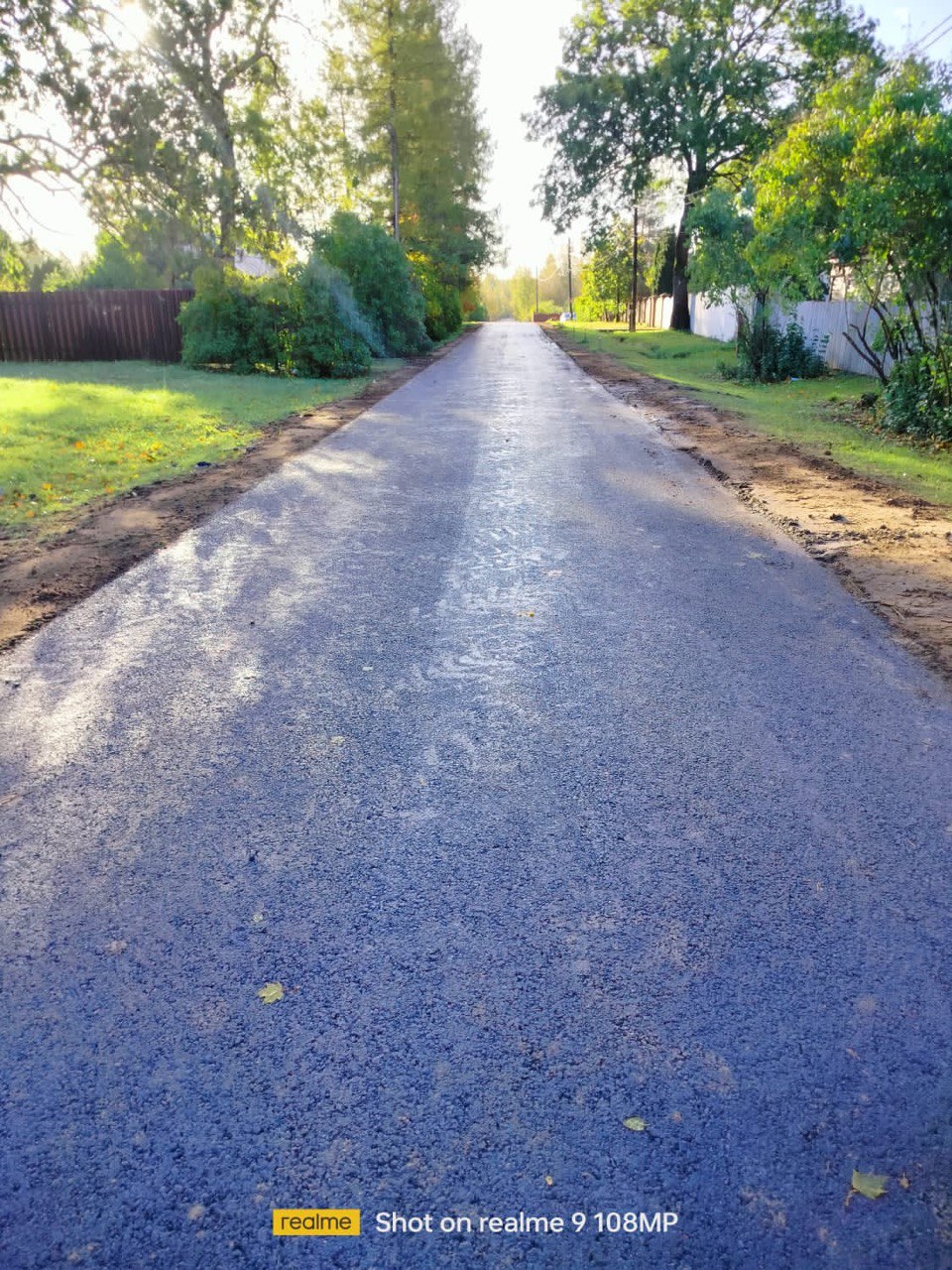 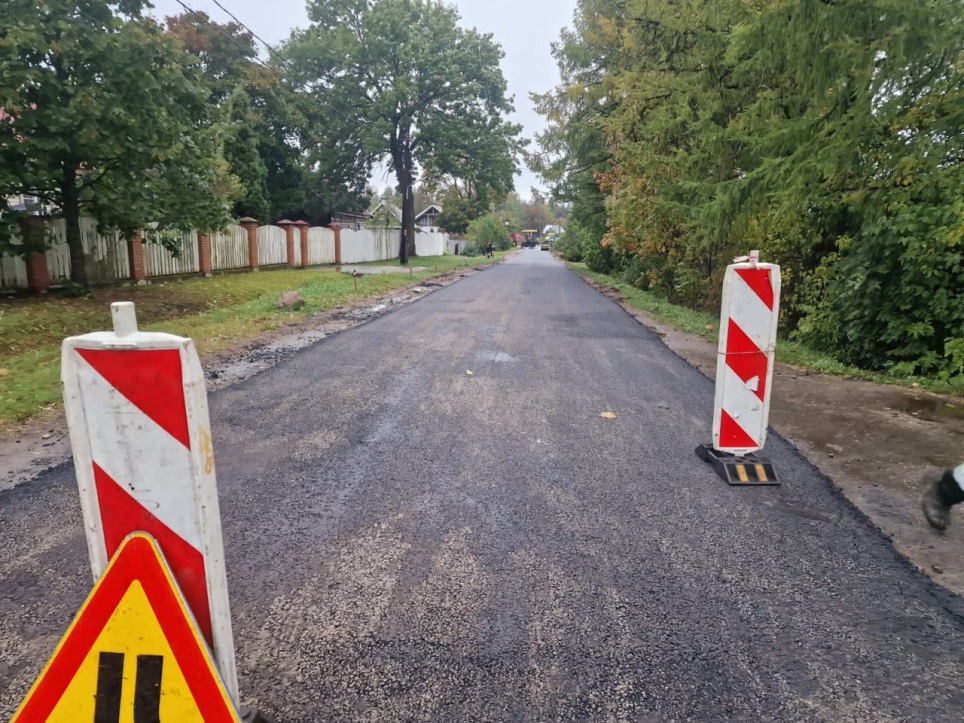 Ремонт автомобильной дороги по ул.Костылева в асфальтобетонном исполнении в д.Борки
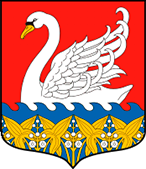 Администрация Лебяженского городского поселения
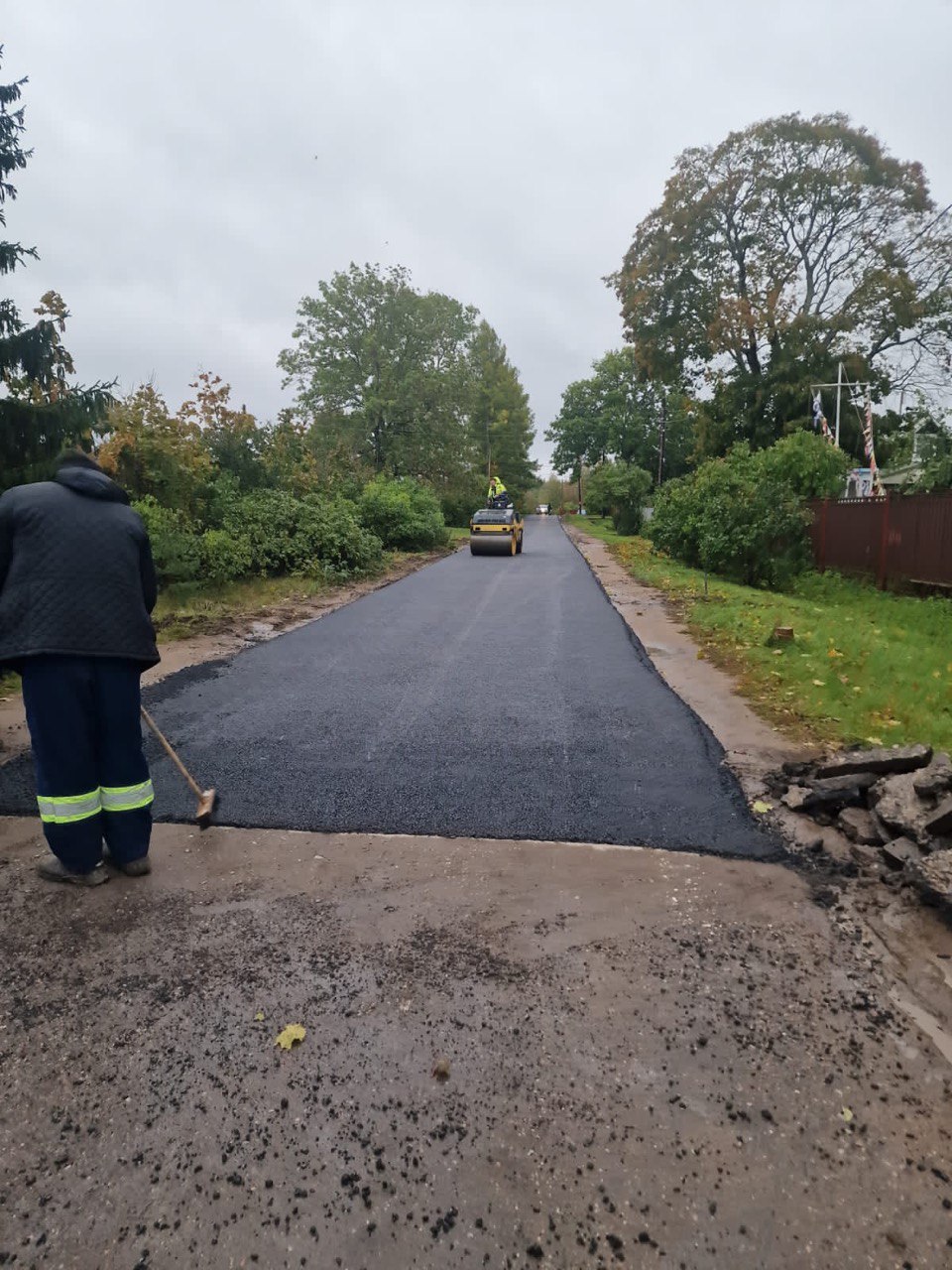 Дорожная деятельность
За 2023 год проведен ремонт автомобильных дорог общего пользования местного значения:

Ул. Пляжная в гп. Лебяжье 
в асфальтобетонном исполнении.

Ул. Первомайская в гп. Лебяжье в асфальтобетонном исполнении.

Ул. Костылева в д.Борки 
в асфальтобетонном исполнении.
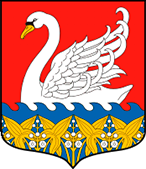 Администрация Лебяженского городского поселения
Газификация
В 2023 году произведены испытания и пуск газа в:
Распределительный газопровод к жилым домам по ул.Мира, ул.Степаняна, ул.Сосновая

Распределительный газопровод к жилым домам по ул. Флотская и п. Лебяжье
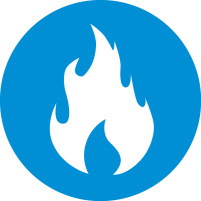 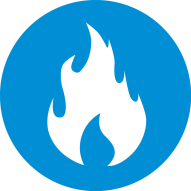 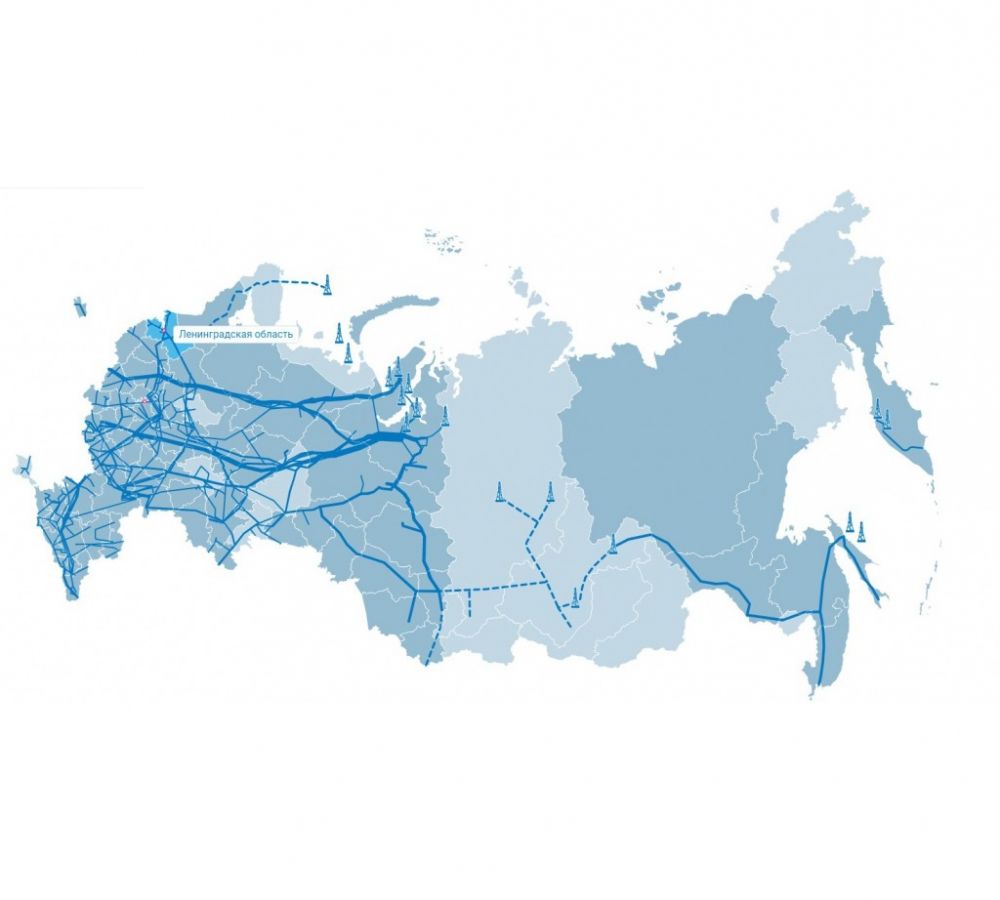 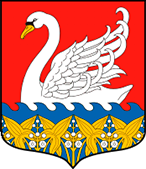 Администрация Лебяженского городского поселения
Результаты проведенной работы
 по просьбам граждан
Участок дороги в Лебяжье: Советская – Боровая, Приморская - Лоцманская (совместно с ГКУ «Ленавтодор» организованы знаки пешеходного перехода );

 Заменена разбитая дренажная труба на ул. Южная;

Организован вывоз строительного мусора по просьбе погорельцев
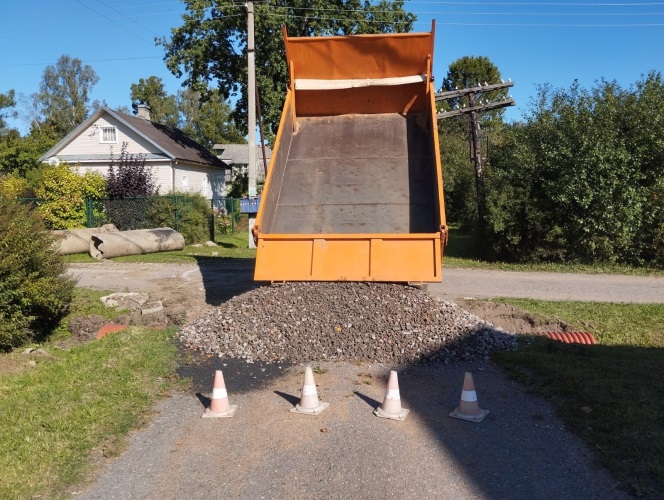 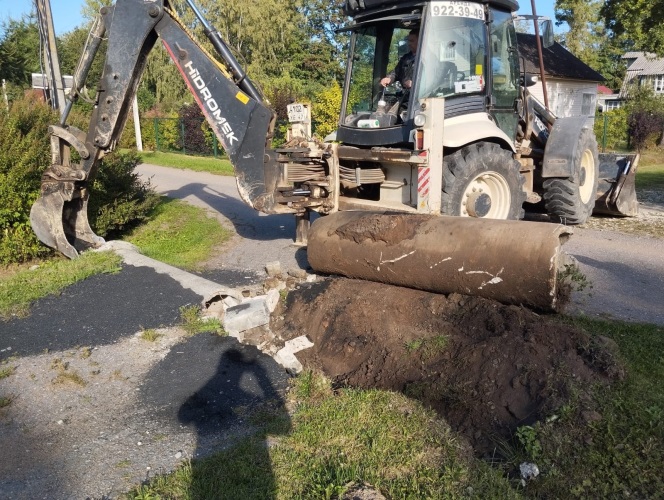 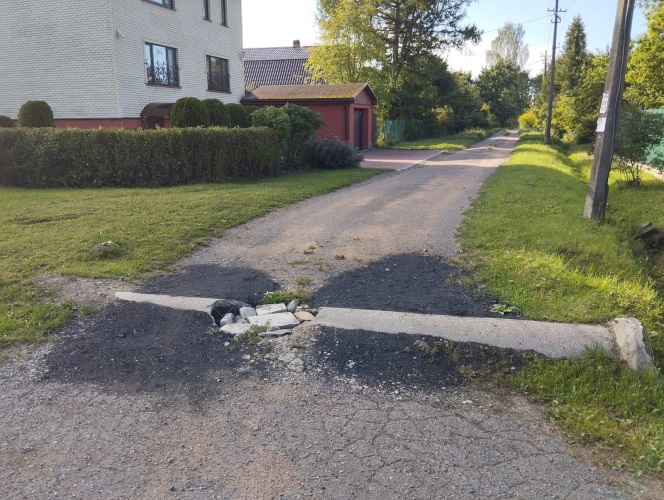 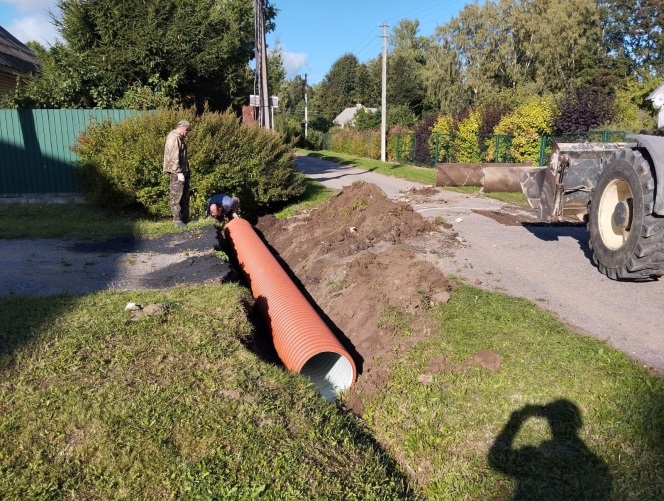 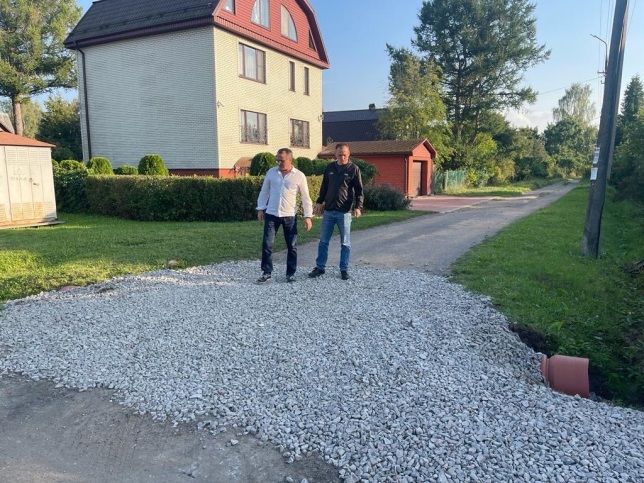 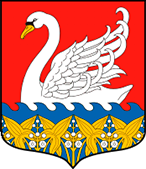 Администрация Лебяженского городского поселения
Результаты проведенной работы по просьбам граждан
Реализованы работы по реконструкции дренажной системы вдоль благоустроенной территории «Птичья площадь» до угла дома № 73 по ул. Пляжная.

В связи с обращениями граждан оказано содействие по завершению процедуры подключения к сетям газораспределения и пуск газа в частные дома по ул. Сосновая, ул. Степаняна и ул. Красногорская в гп. Лебяжье
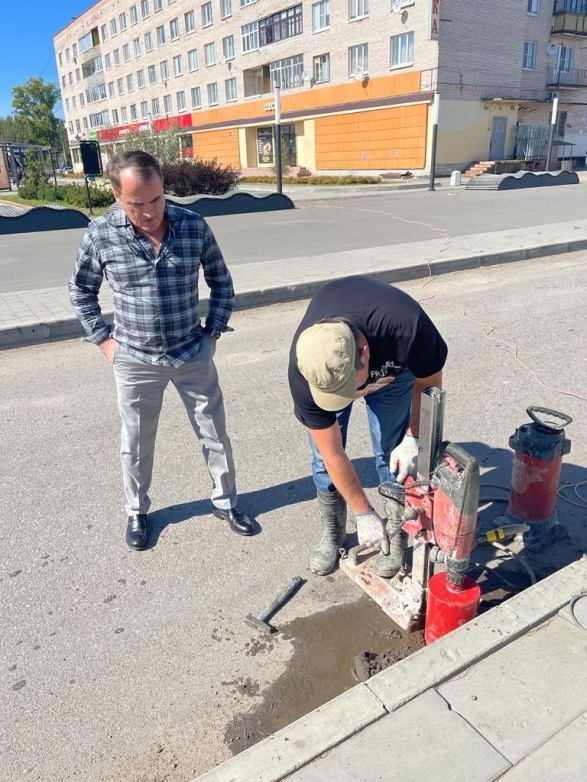 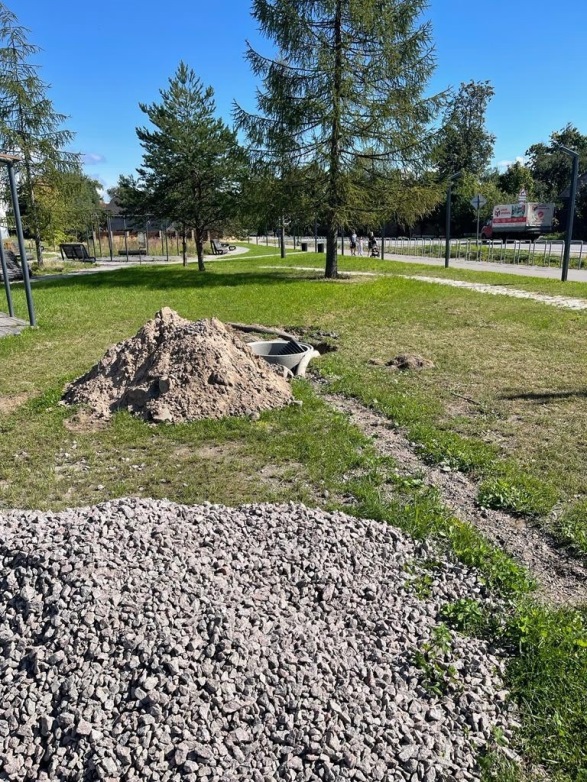 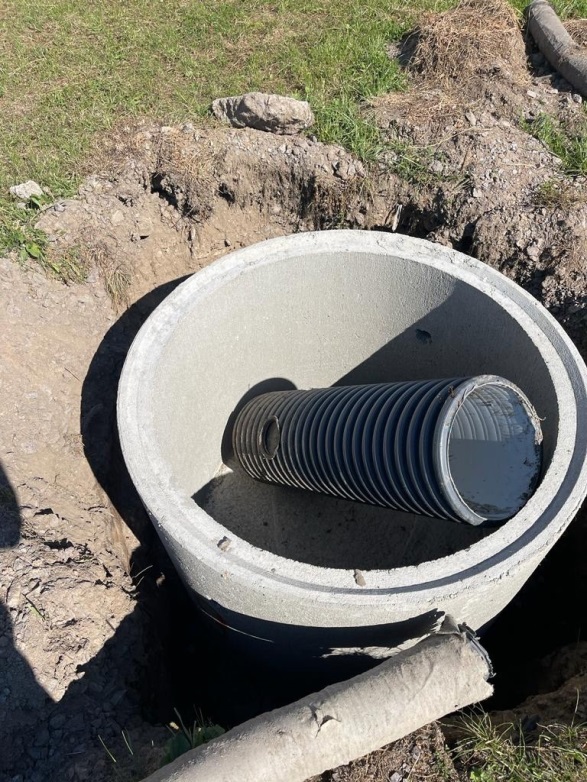 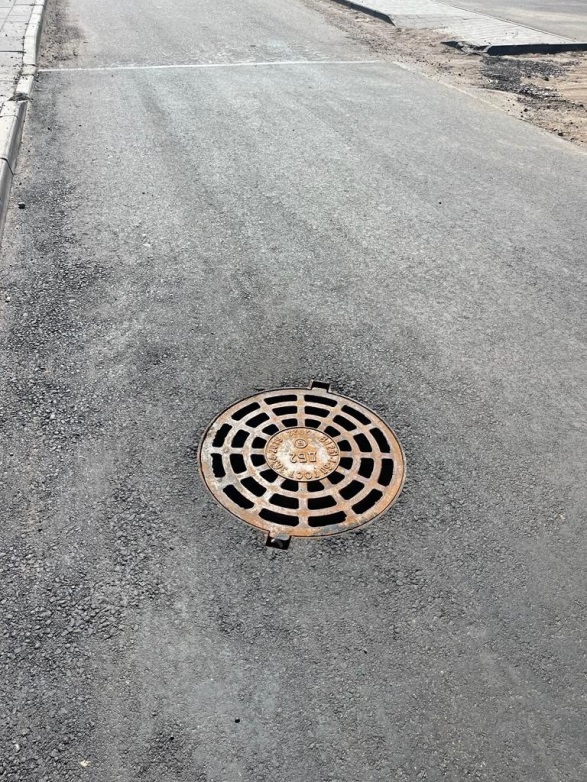 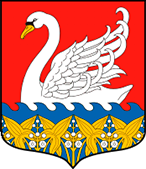 Администрация Лебяженского городского поселения
Результаты проведенной работы по просьбам граждан
Предоставление нового дровяника по просьбе жителей маневренного фонда, проживающих на ул. Приморская

 Разработан техплан и проект прохождения водоразборной трубы для водоснабжения районов Пески и Маяк в гп. Лебяжье для дальнейшей передачи в эксплуатацию ГУП «Водоканал Ленинградской области».
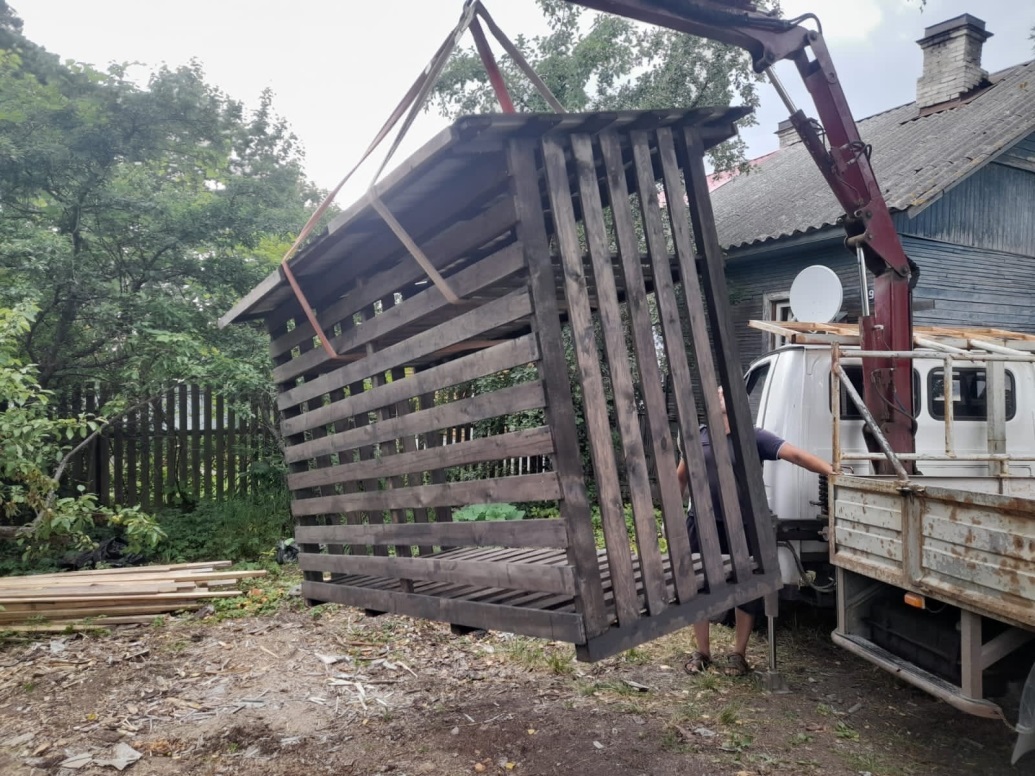 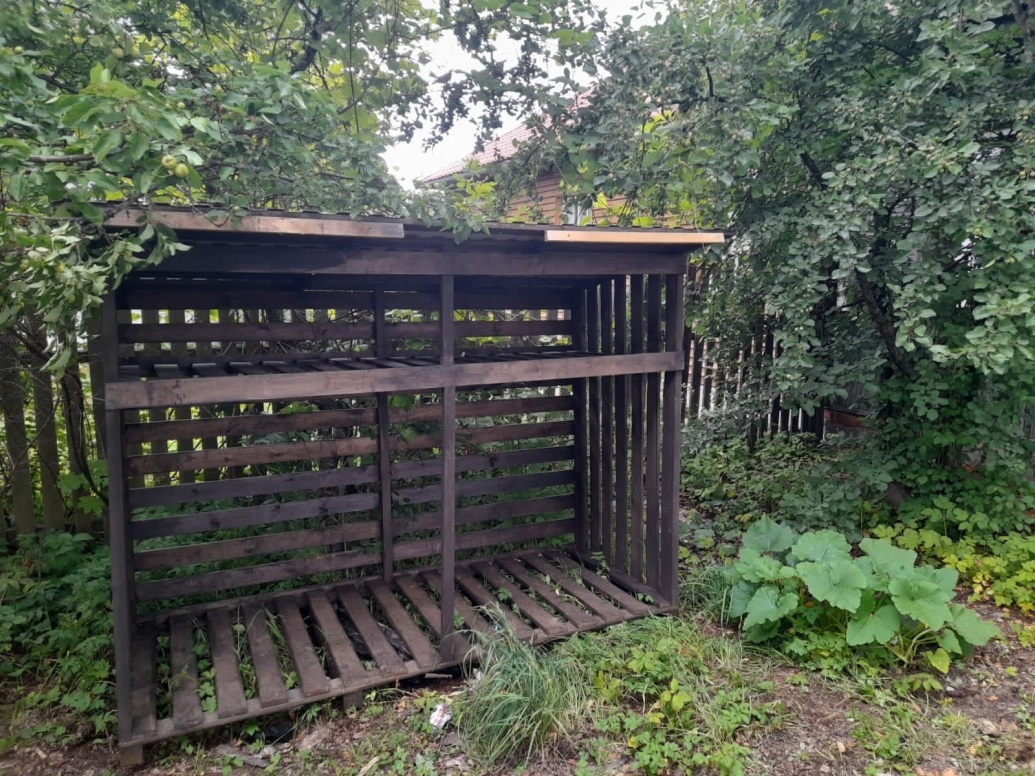 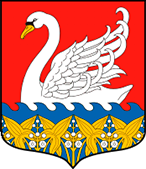 Администрация Лебяженского городского поселения
МБУ «Лебяженское хозяйственное учреждение»
В рамках основной деятельности производилась работа по уборке территории Лебяженского городского поселения, содержание площадок ТКО, деятельность по содержанию уличного освещения.

Населению бесперебойно предоставлялись услуги бани в д. Гора Валдай.
В 2023 году был произведен расчет сметы для запланированного ремонта общественной бани в пгт. Лебяжье.

На всей территории поселения (691,72 км2: 9 деревень, 1 поселок городского типа) уборка территории: в летний период уборка и покос травы, в зимний период – расчистка от снега, посыпание антискользящими смесями.

Содержание памятников и мемориалов на территории поселения (покраска), ремонт и покраска детских площадок, содержание элементов благоустройства на территории поселения (отремонтирован пешеходный мост через р. Лебяжье по ул. Дальняя,  осуществлен ремонт дорожного покрытия на ул. Дальняя, проведен ремонт дренажа на ул. Приморская, в муниципальную квартиру на ул. Путейная проведен водопровод). 

Ликвидация несанкционированных свалок, спил аварийных и опасных деревьев (в том числе на коммерческой основе).
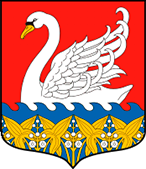 Администрация Лебяженского городского поселения
МБУ «Лебяженское хозяйственное учреждение»
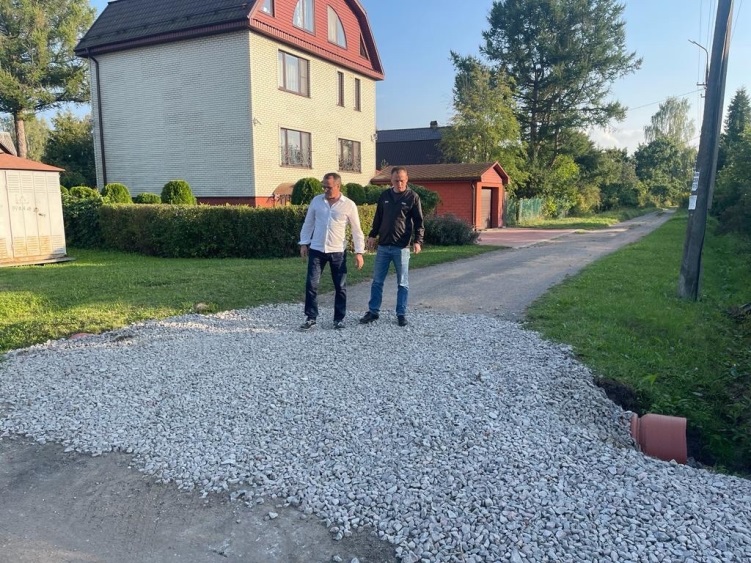 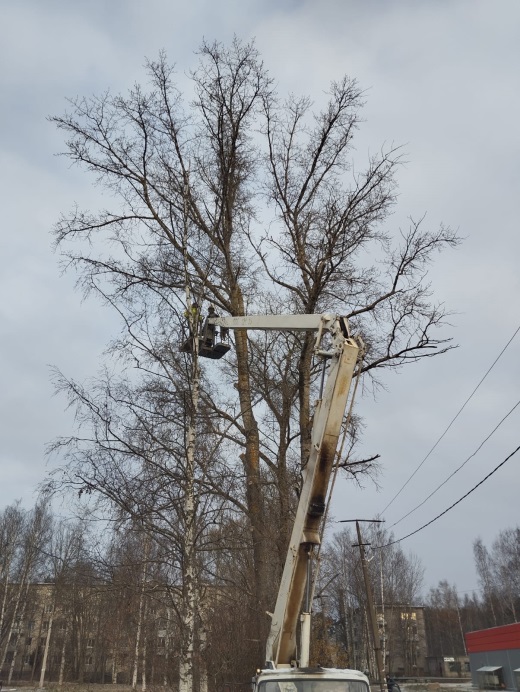 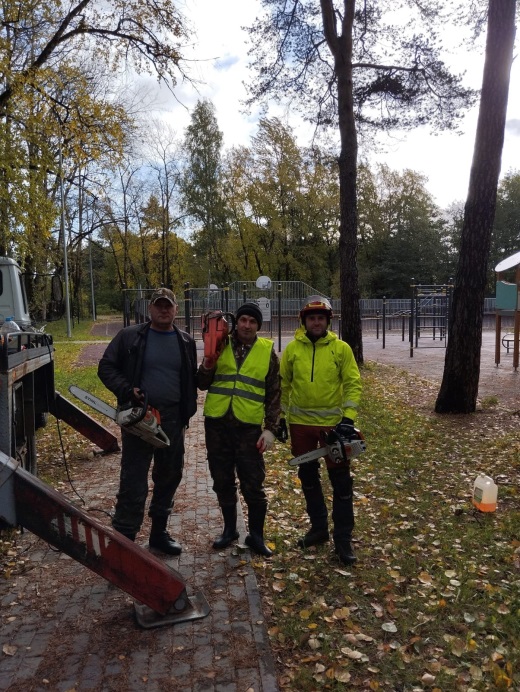 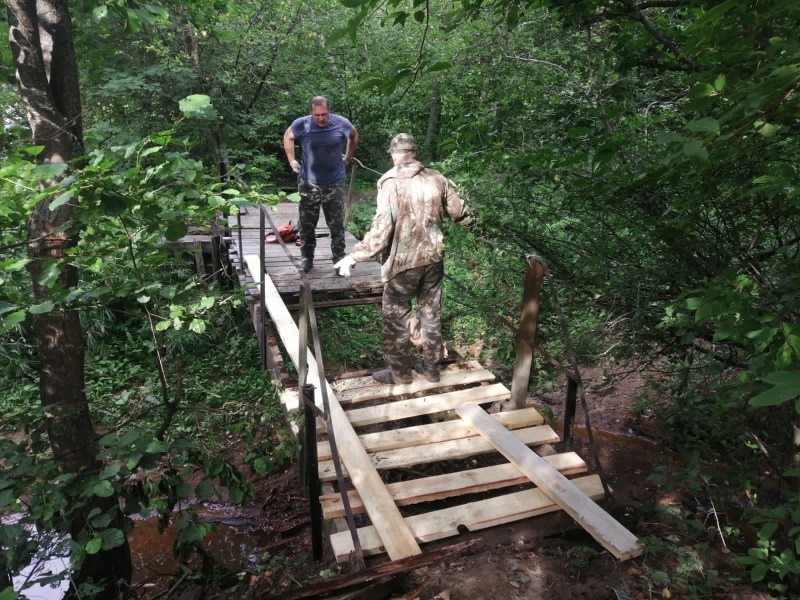 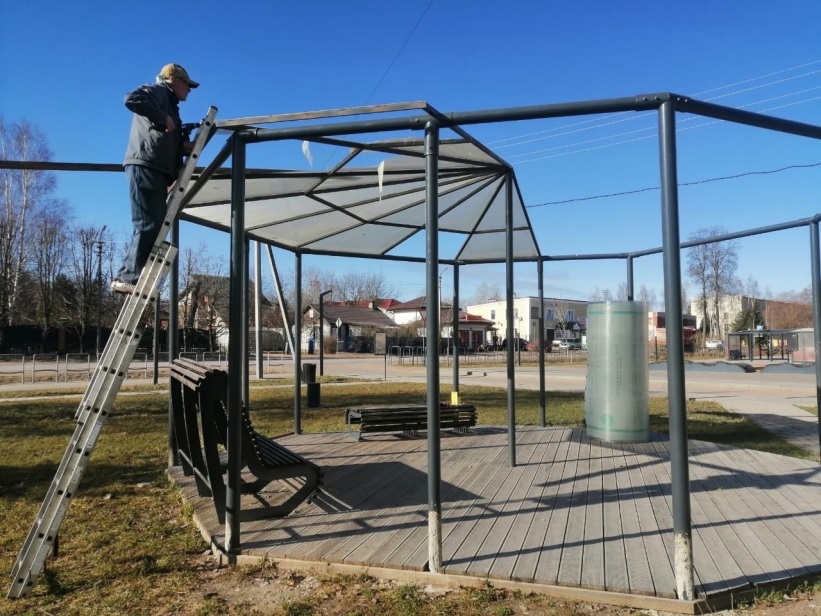 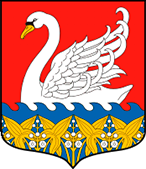 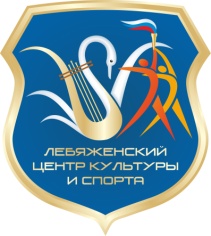 Администрация Лебяженского городского поселения
МКУ «Лебяженский центр культуры и спорта»
За отчётный 2023 год в Лебяженском ГП было проведено 61 мероприятие, их посетило 4930 человек.
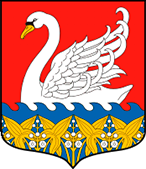 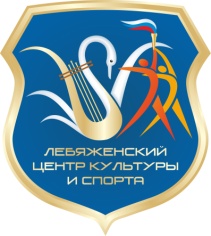 Администрация Лебяженского городского поселения
МКУ «Лебяженский центр культуры и спорта»
Мероприятия, посвященные знаменательным и памятным датам, направленные на воспитание патриотических чувств и нравственности подростков и молодёжи
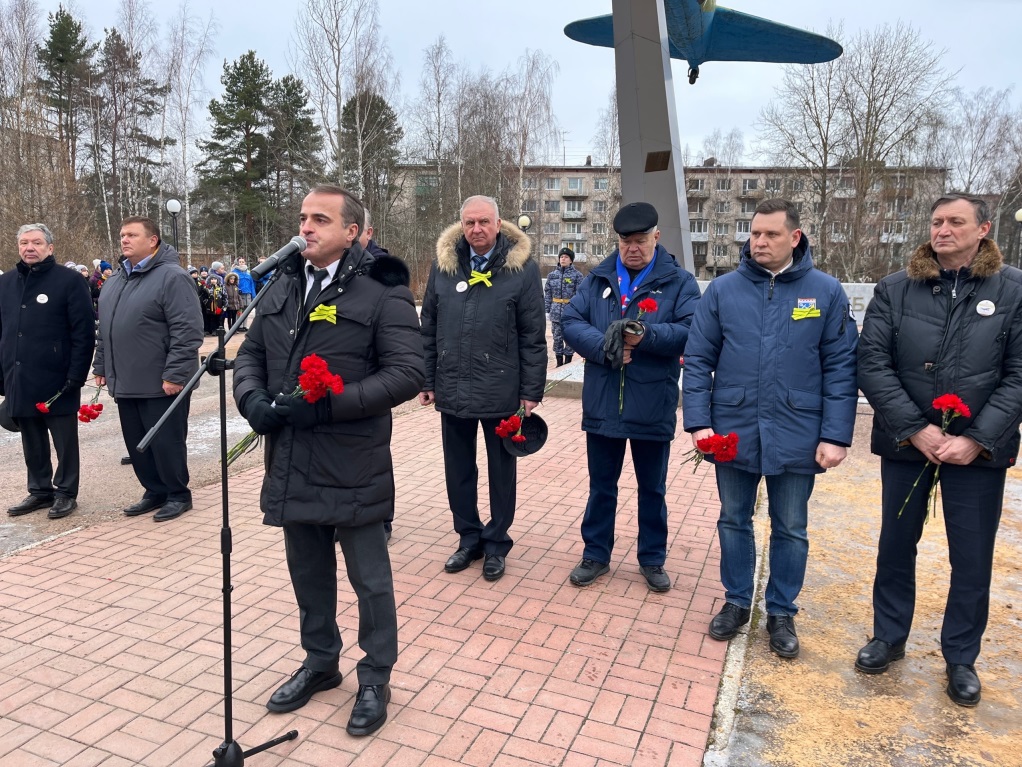 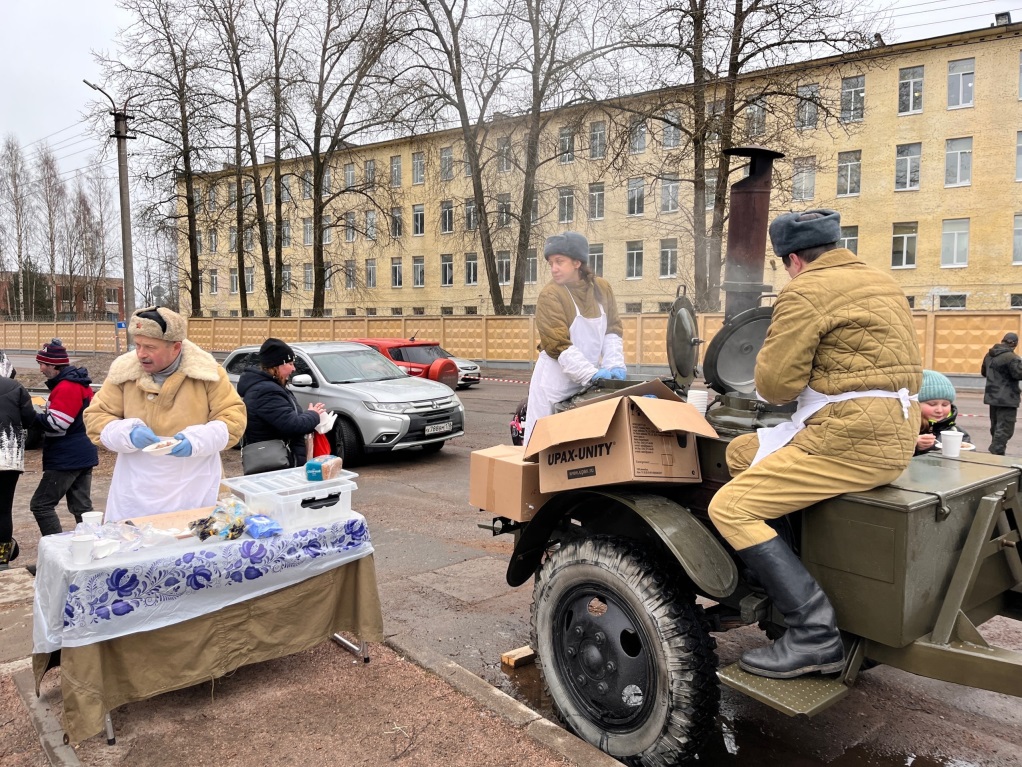 День полного освобождения Ленинграда от фашистской блокады
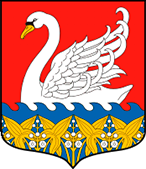 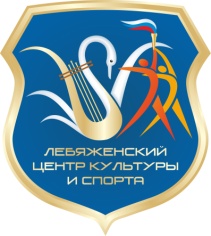 Администрация Лебяженского городского поселения
МКУ «Лебяженский центр культуры и спорта»
Мероприятия, посвященные знаменательным и памятным датам, направленные на воспитание патриотических чувств и нравственности подростков и молодёжи
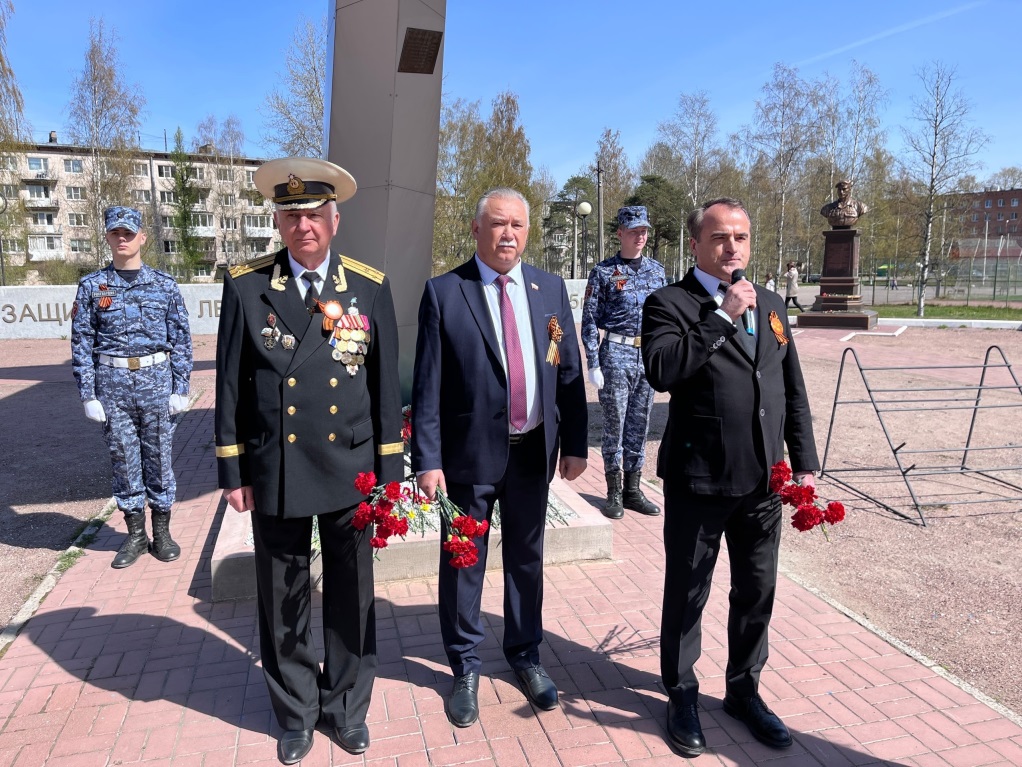 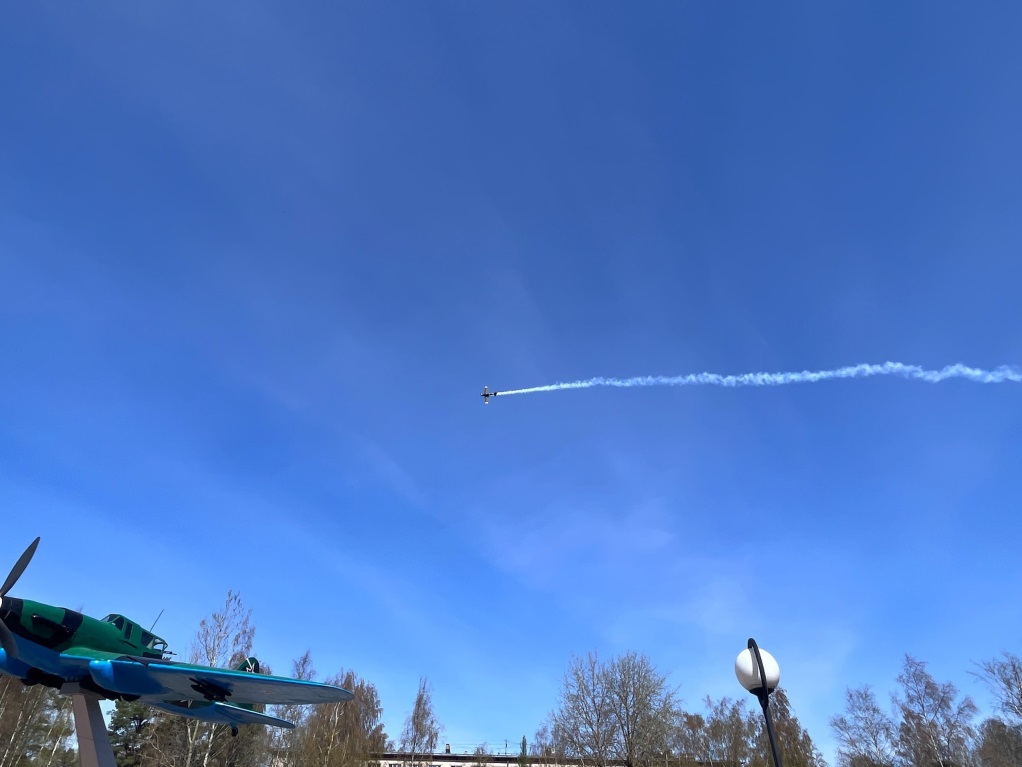 День Победы в Великой Отечественной войне  2023
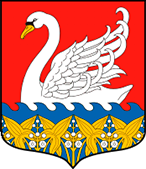 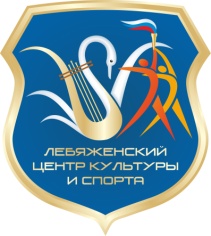 Администрация Лебяженского городского поселения
МКУ «Лебяженский центр культуры и спорта»
День Победы в Великой Отечественной войне 2023
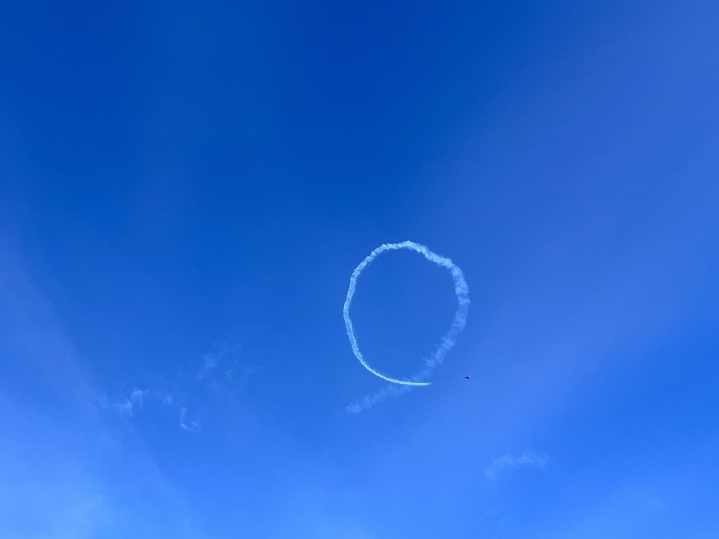 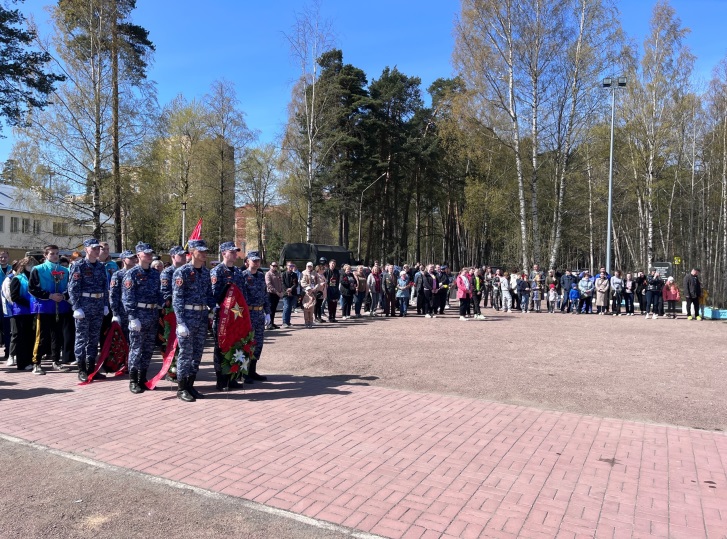 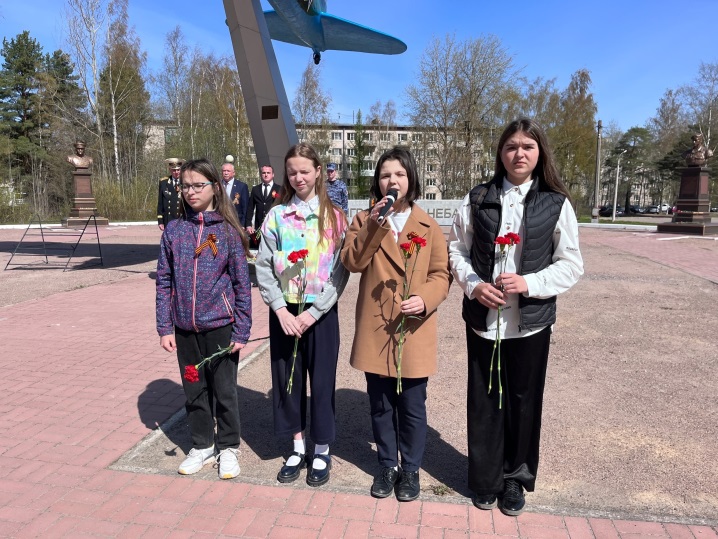 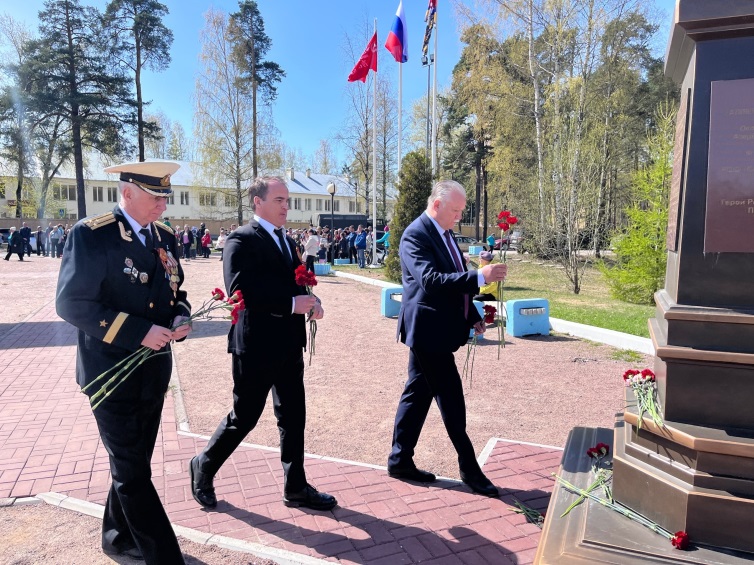 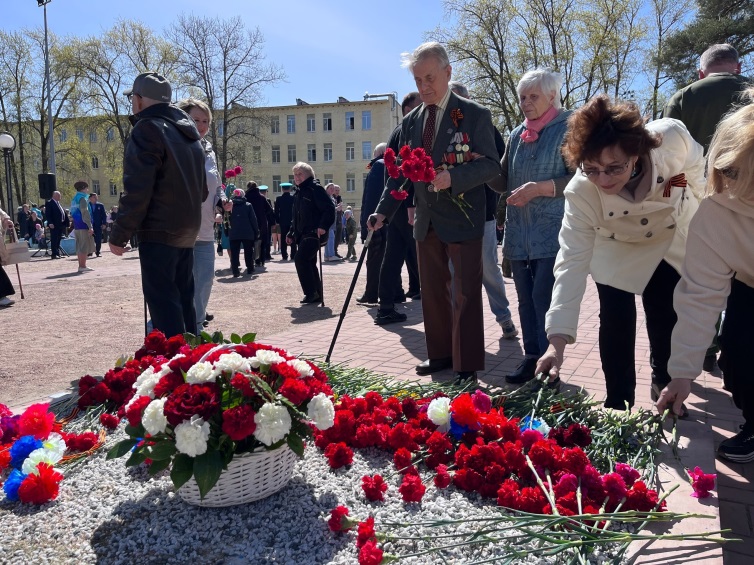 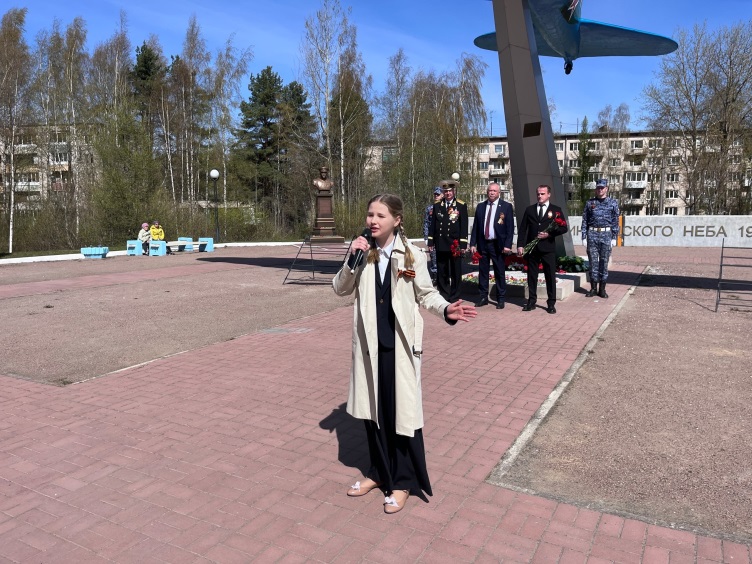 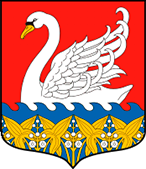 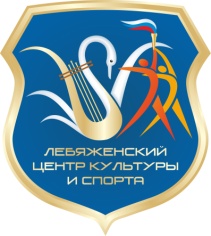 Администрация Лебяженского городского поселения
МКУ «Лебяженский центр культуры и спорта»
Всероссийская акция «Свеча Памяти»
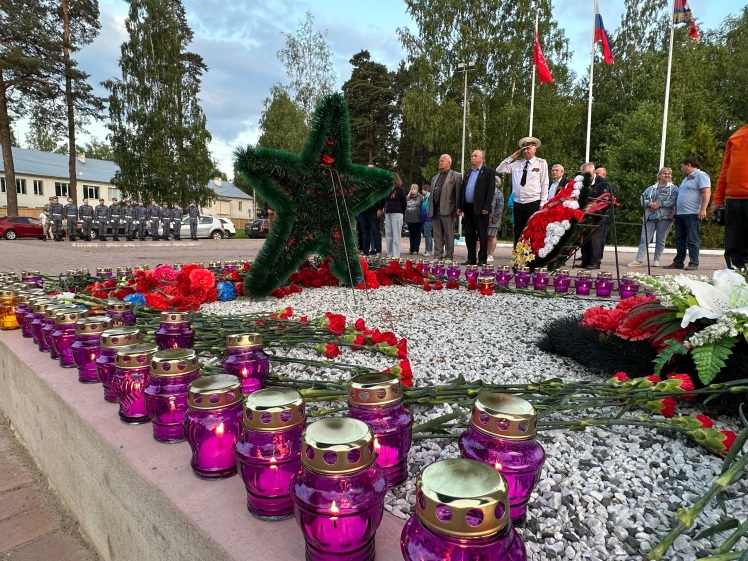 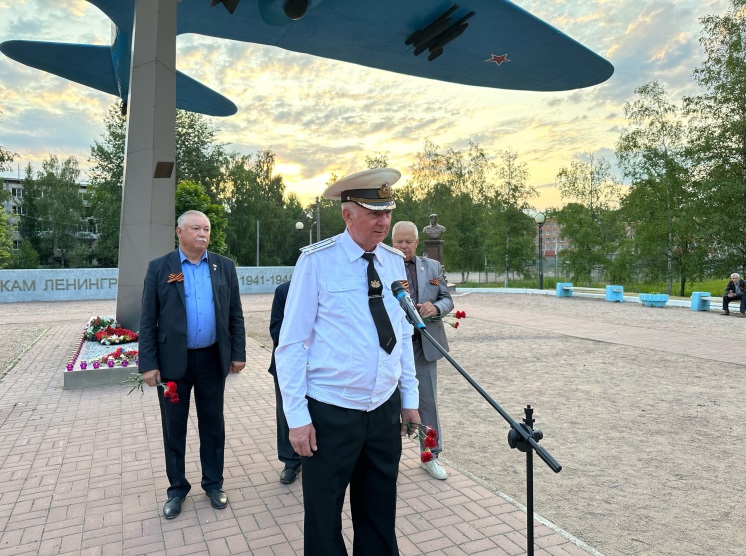 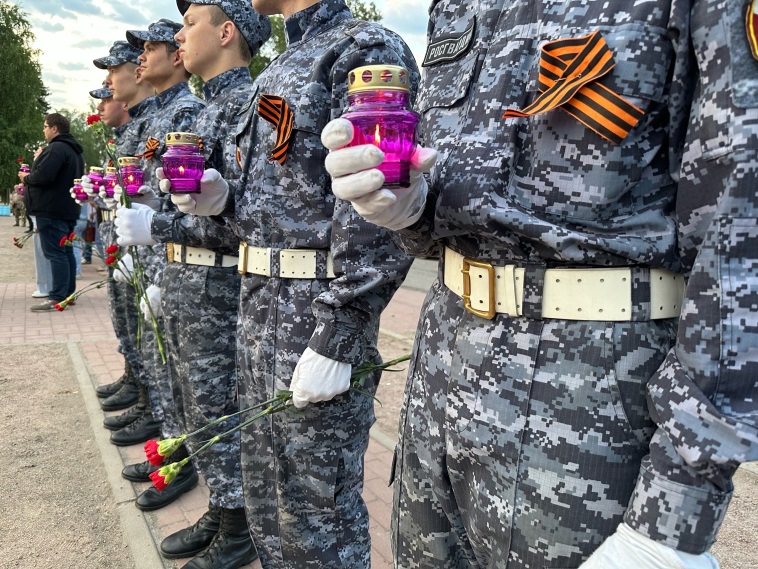 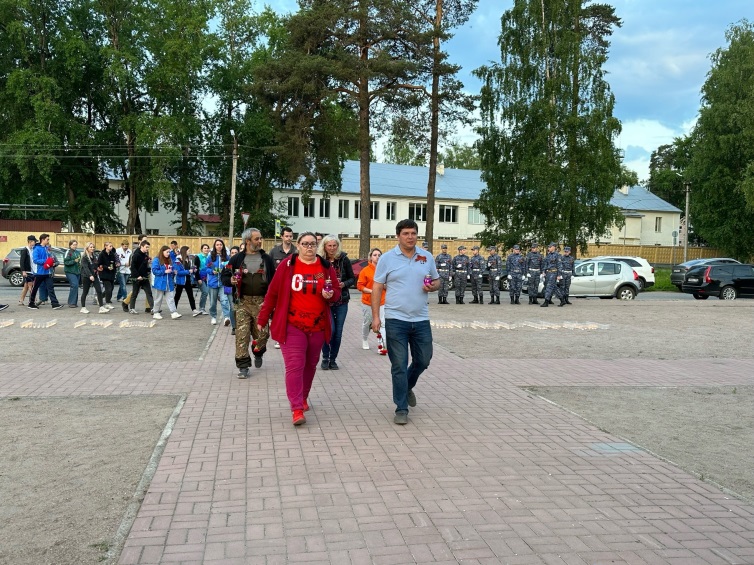 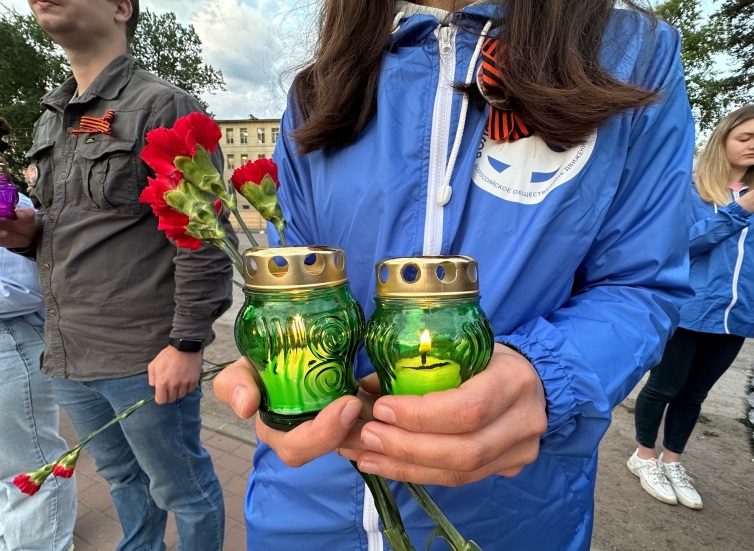 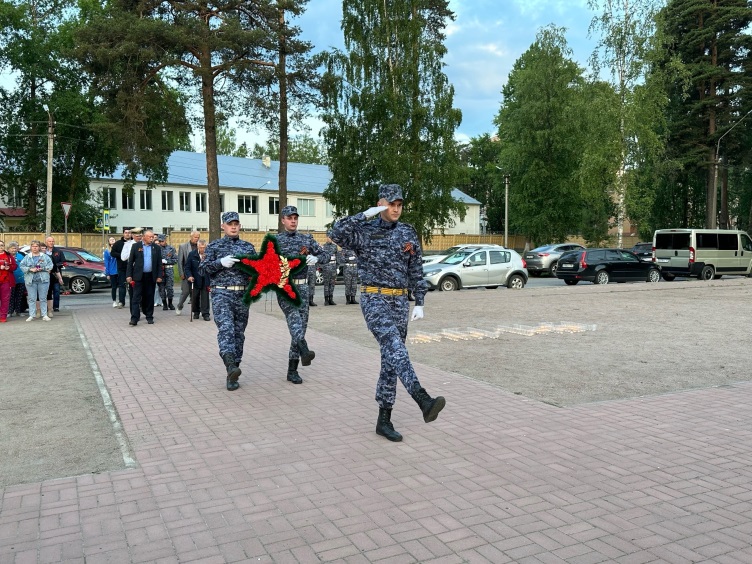 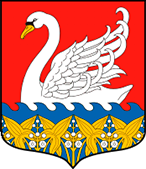 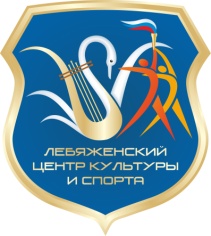 Администрация Лебяженского городского поселения
МКУ «Лебяженский центр культуры и спорта»
Широкая Масленица
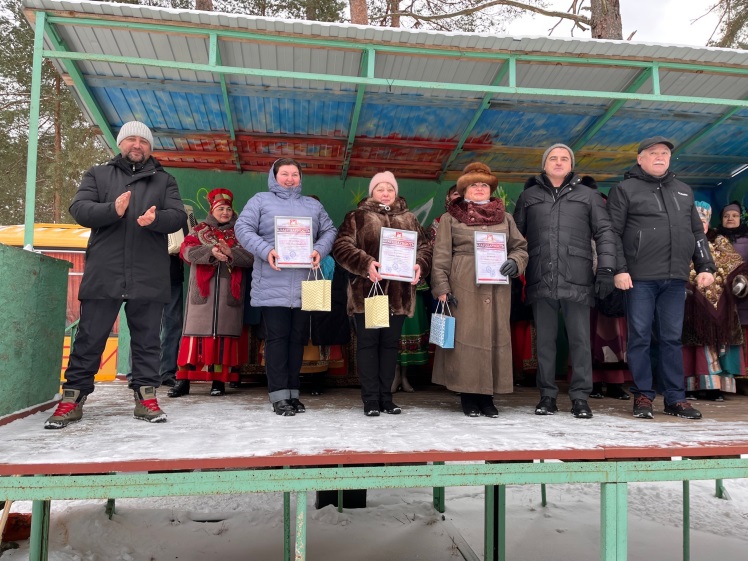 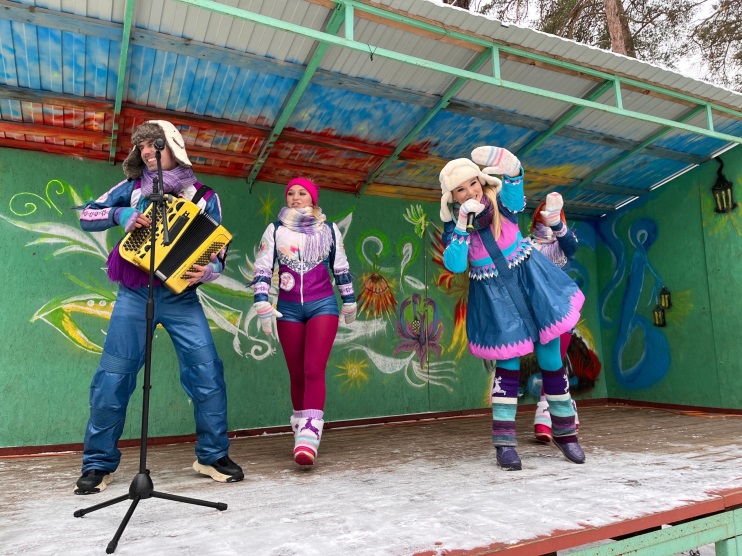 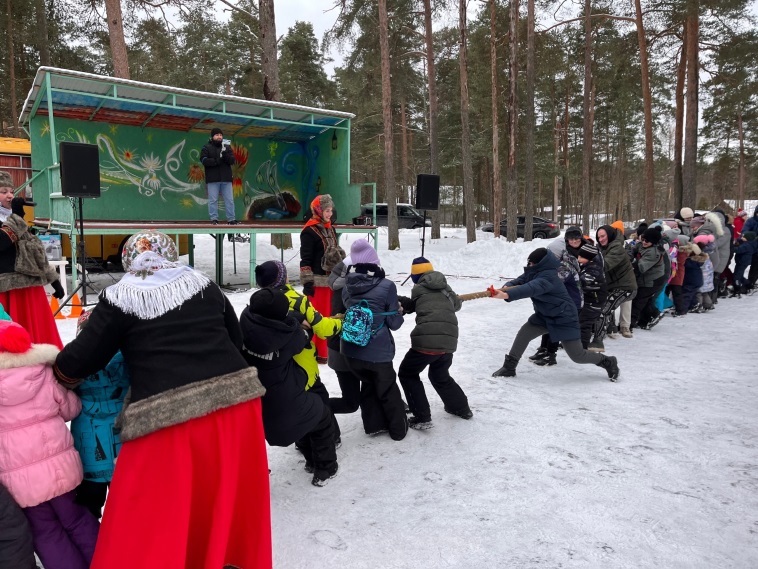 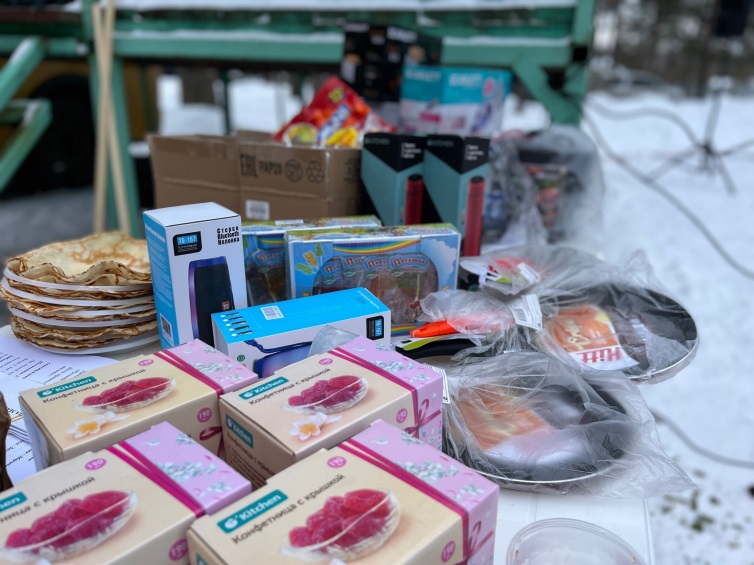 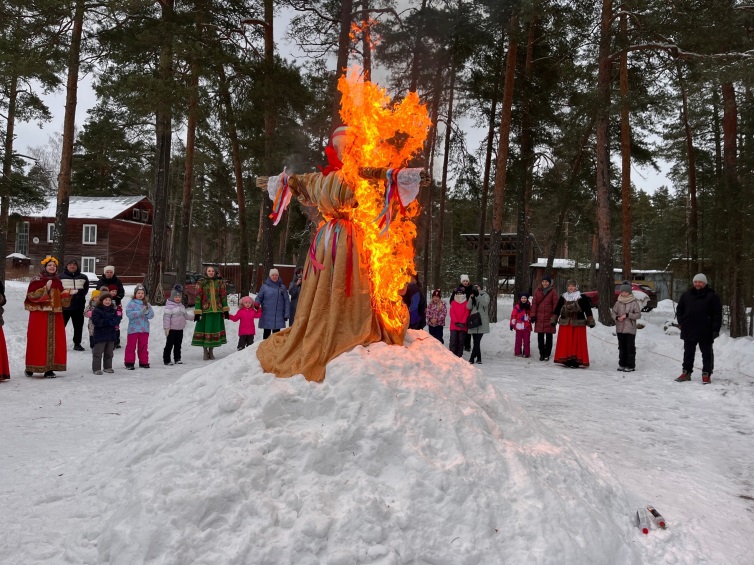 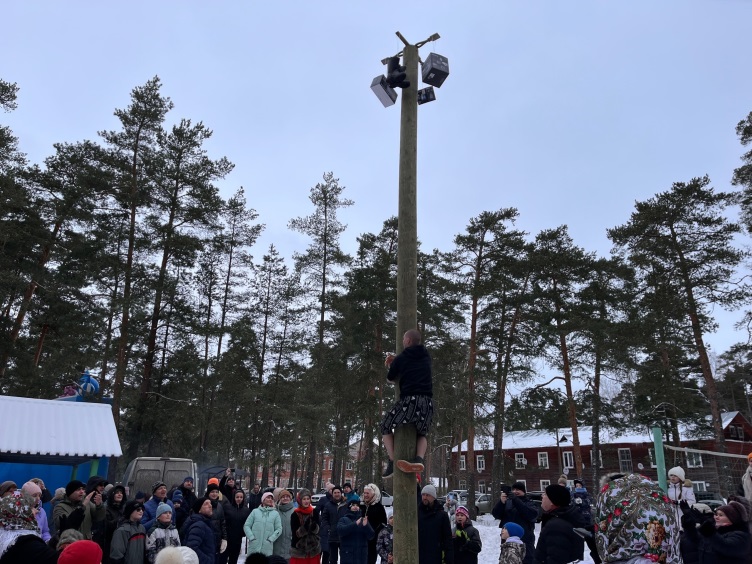 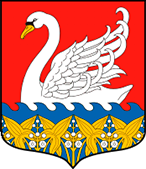 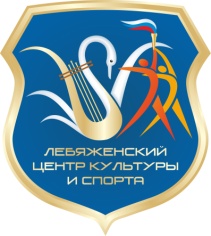 Администрация Лебяженского городского поселения
МКУ «Лебяженский центр культуры и спорта»
День защиты детей 2023
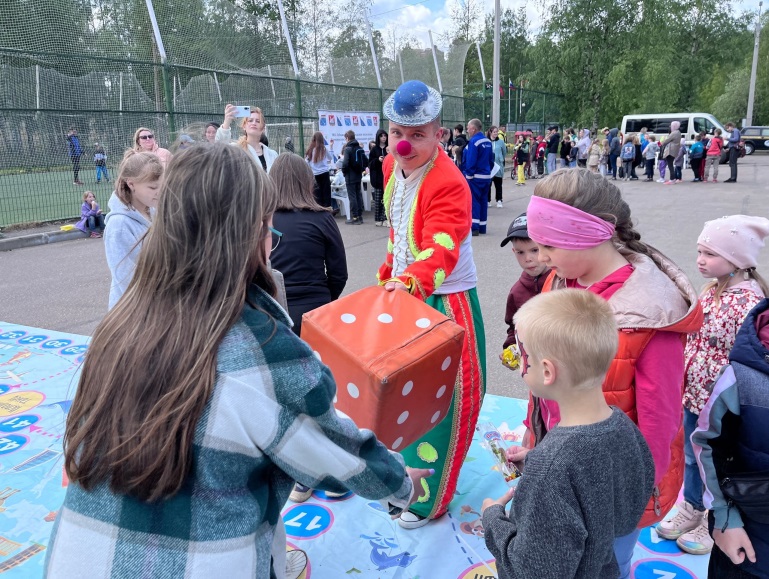 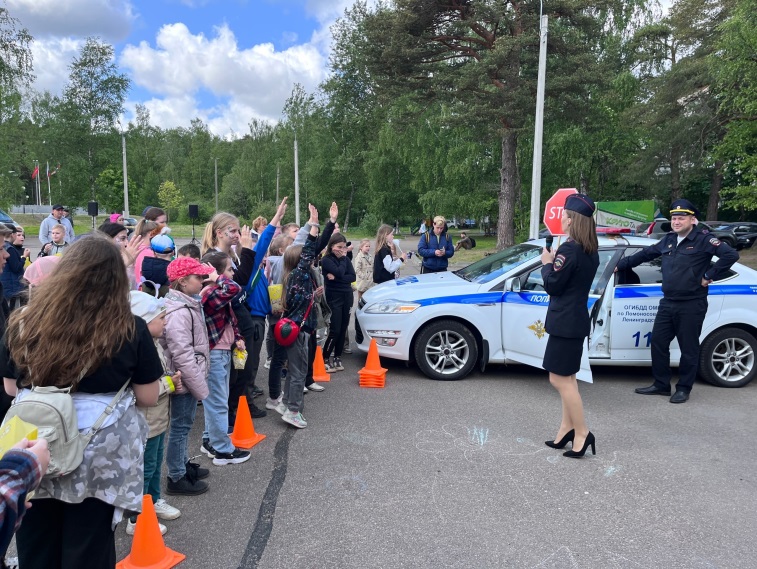 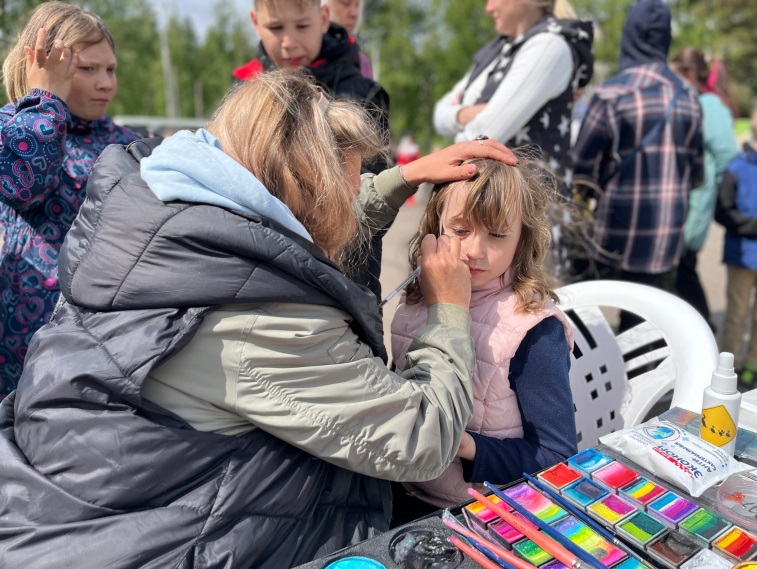 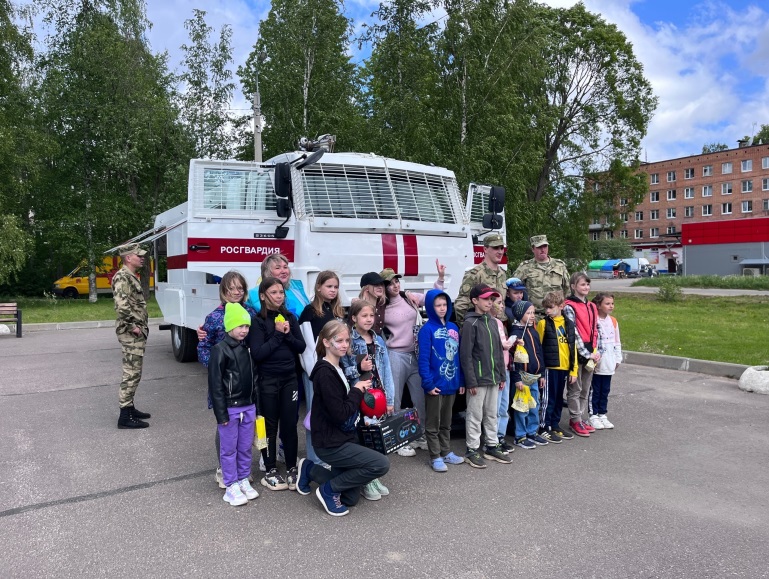 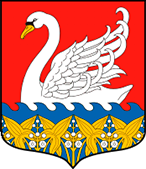 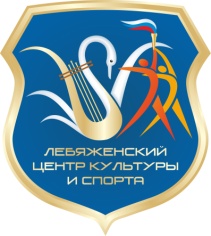 Администрация Лебяженского городского поселения
МКУ «Лебяженский центр культуры и спорта»
День защиты детей 2023
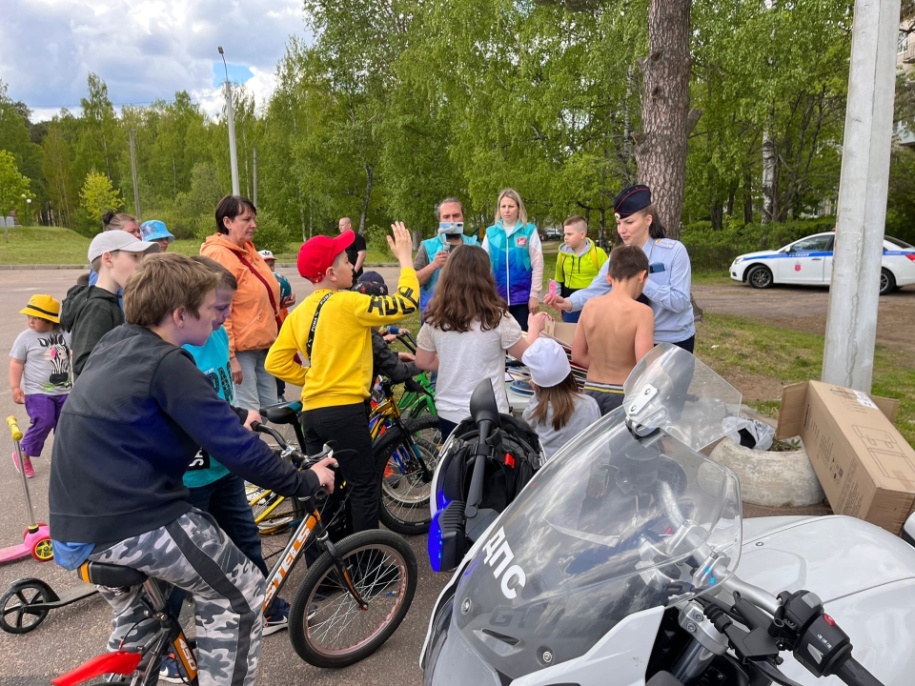 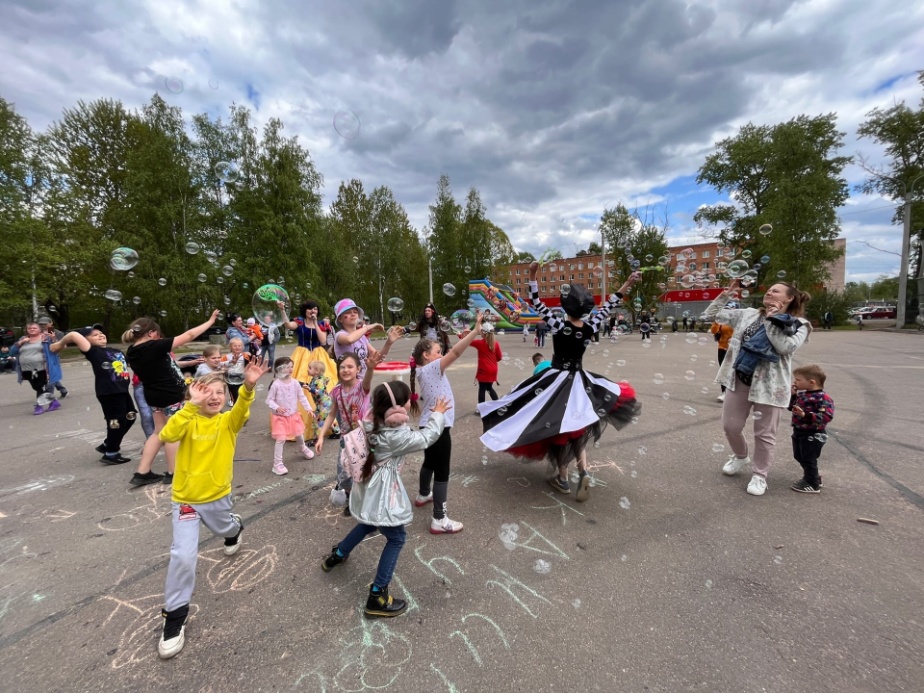 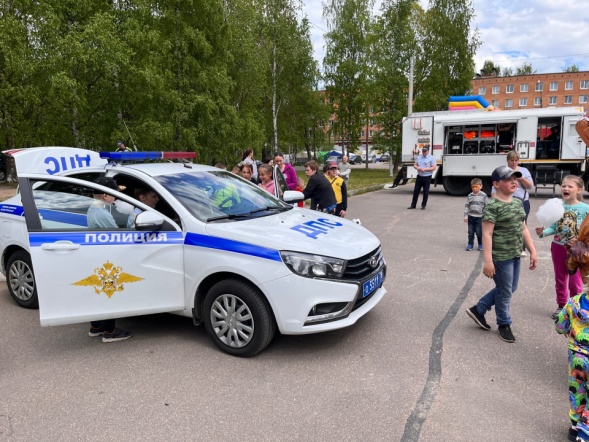 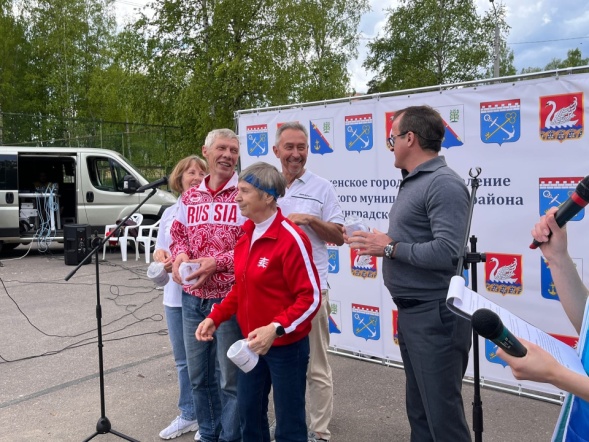 Администрация Лебяженского городского поселения
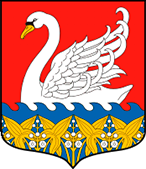 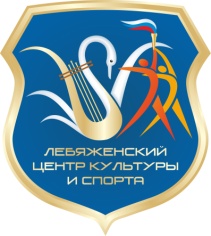 МКУ «Лебяженский центр культуры и спорта»
День поселка 2023
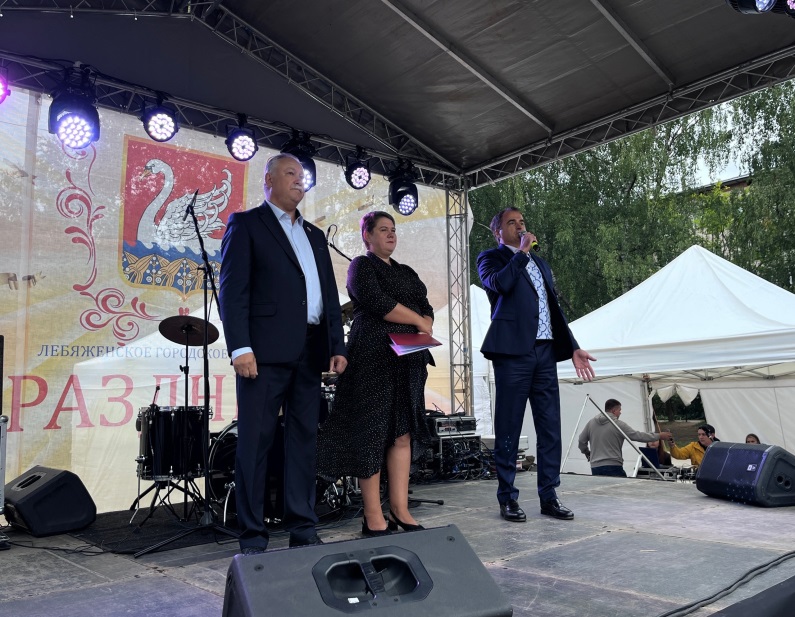 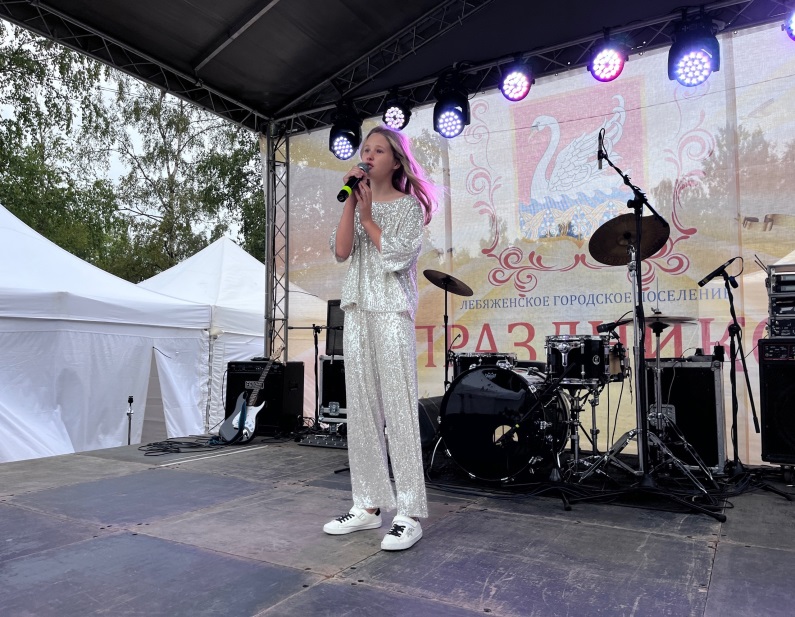 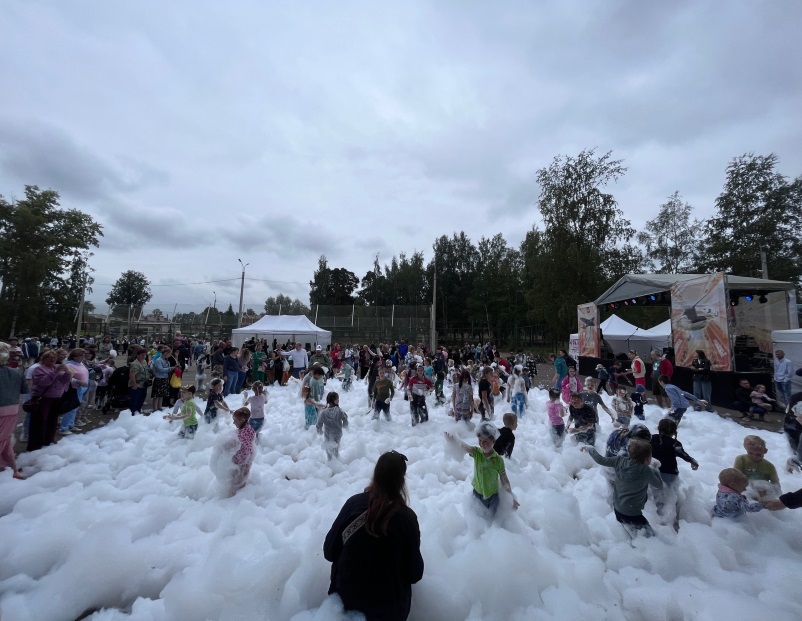 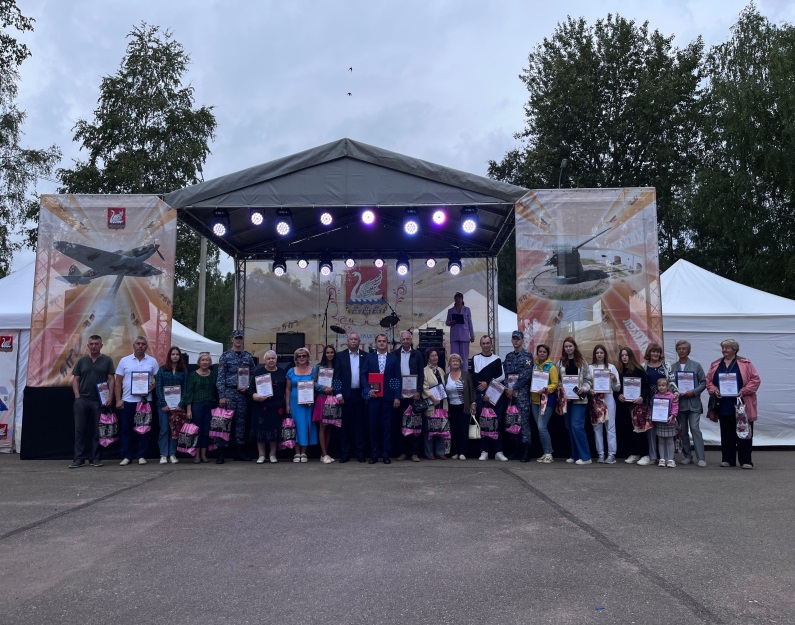 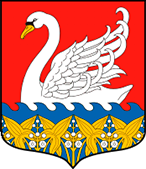 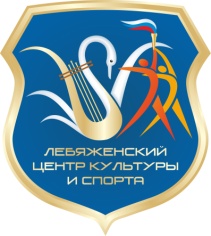 Администрация Лебяженского городского поселения
МКУ «Лебяженский центр культуры и спорта»
День поселка 2023
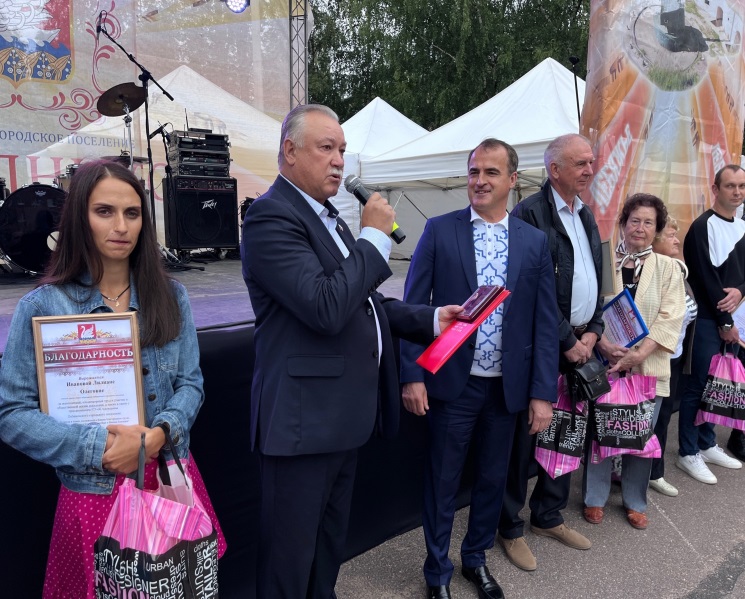 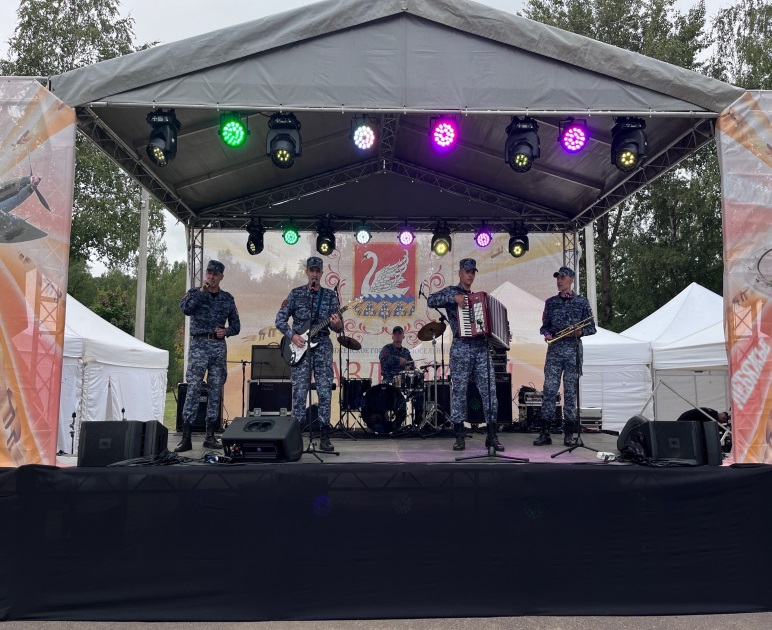 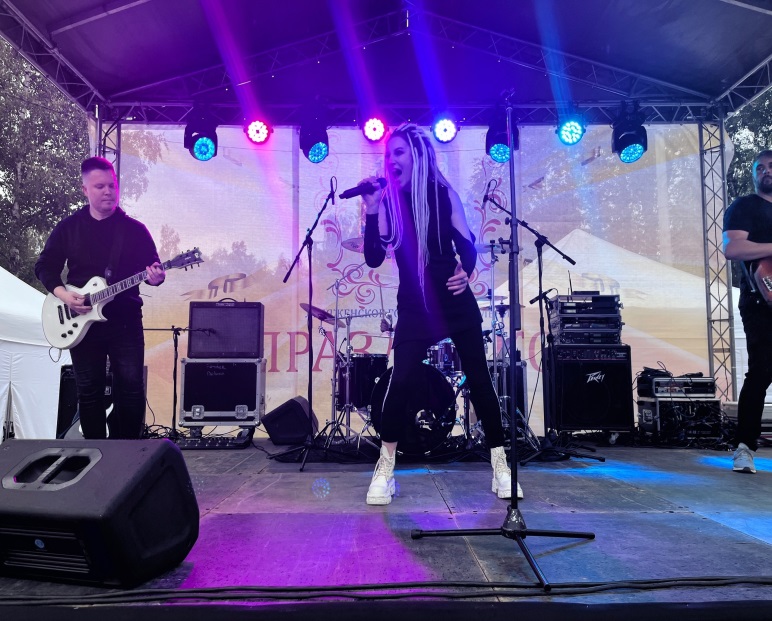 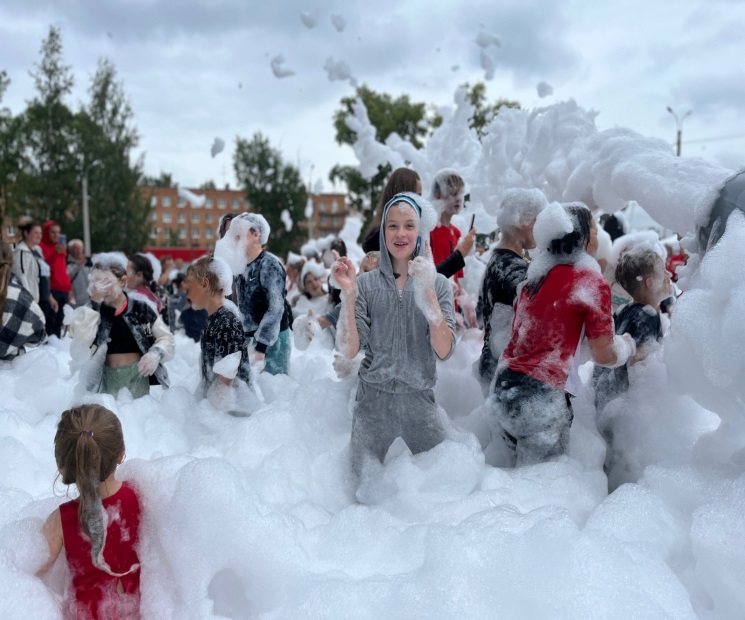 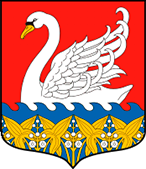 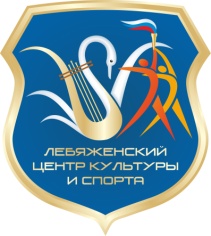 Администрация Лебяженского городского поселения
МКУ «Лебяженский центр культуры и спорта»
Развитие клубов по интересам и любительских объединений 2023
Клубное формирование «Берегиня»
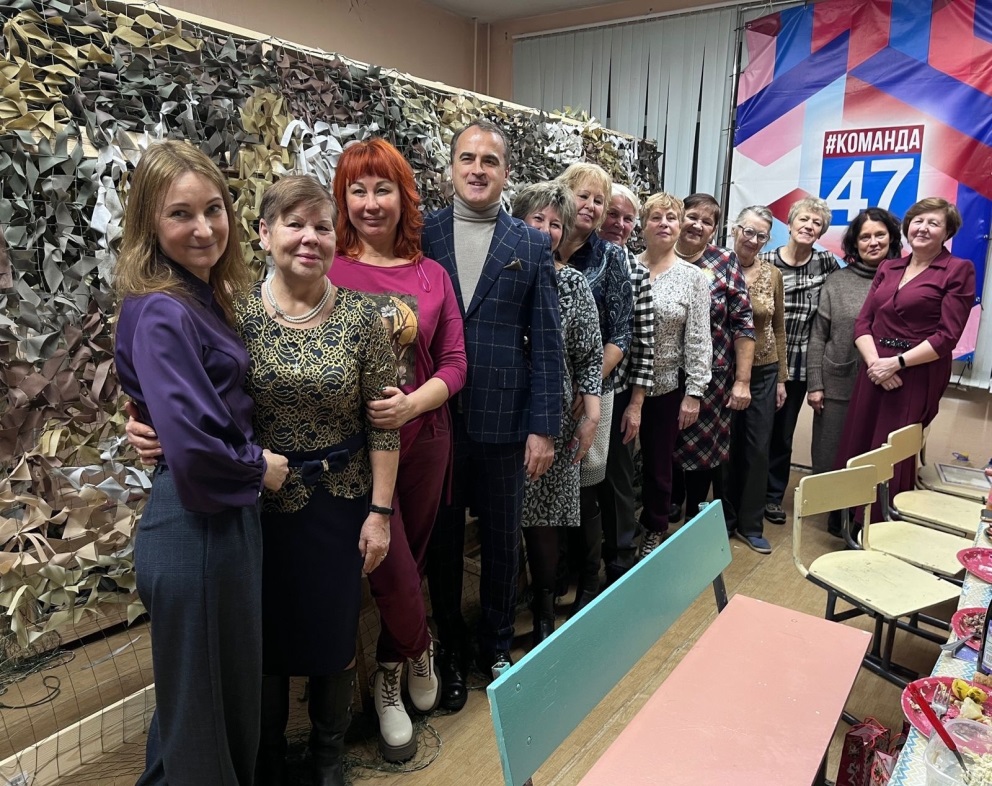 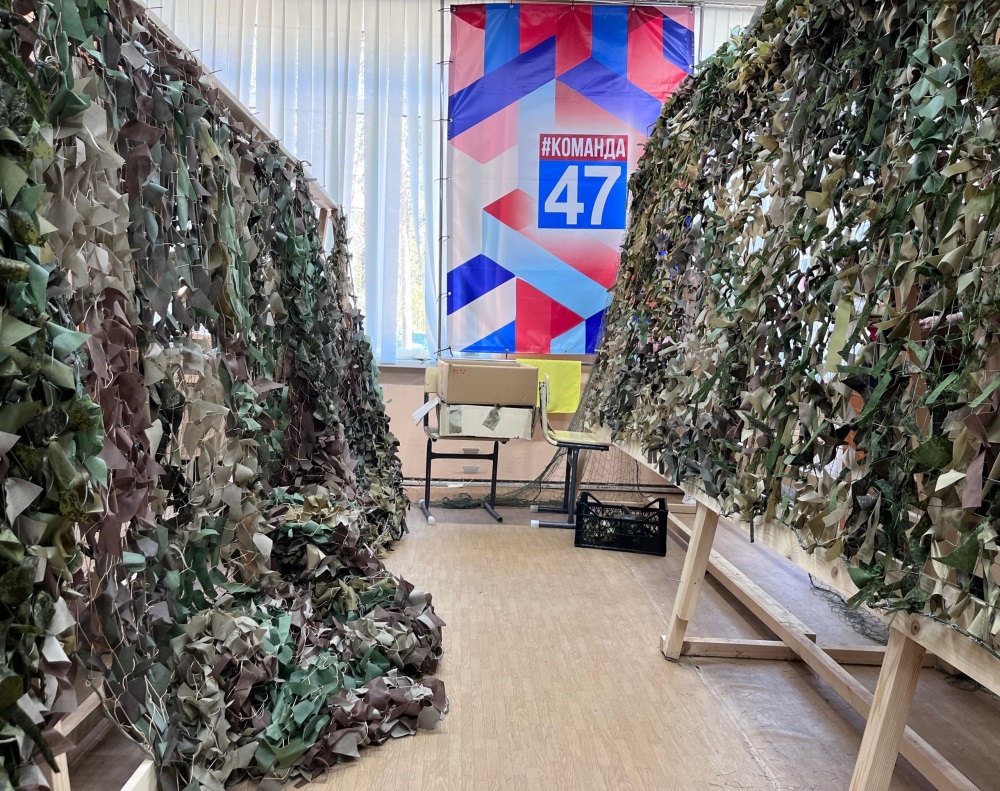 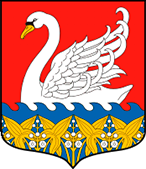 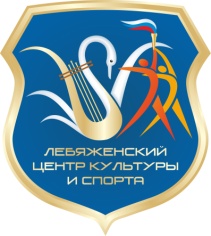 Администрация Лебяженского городского поселения
МКУ «Лебяженский центр культуры и спорта»
Волонтерская деятельность и отправка гуманитарной помощи
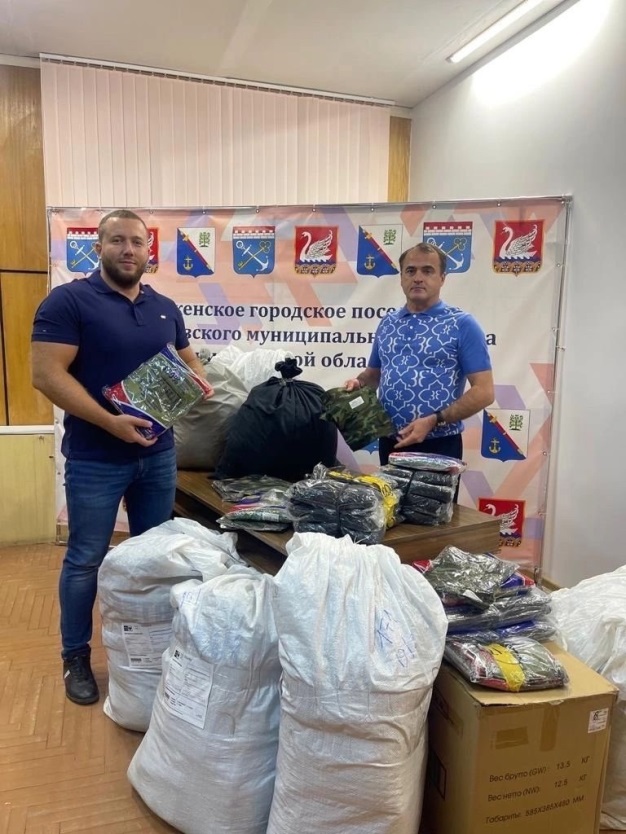 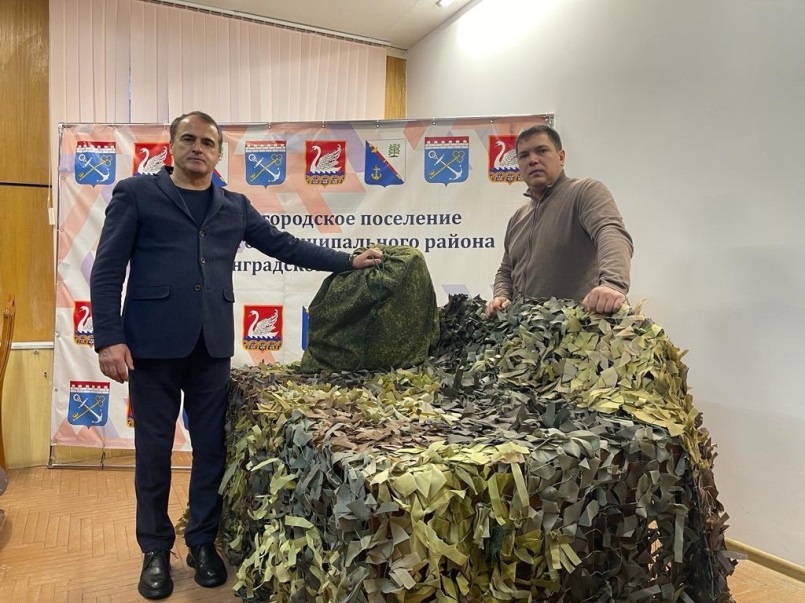 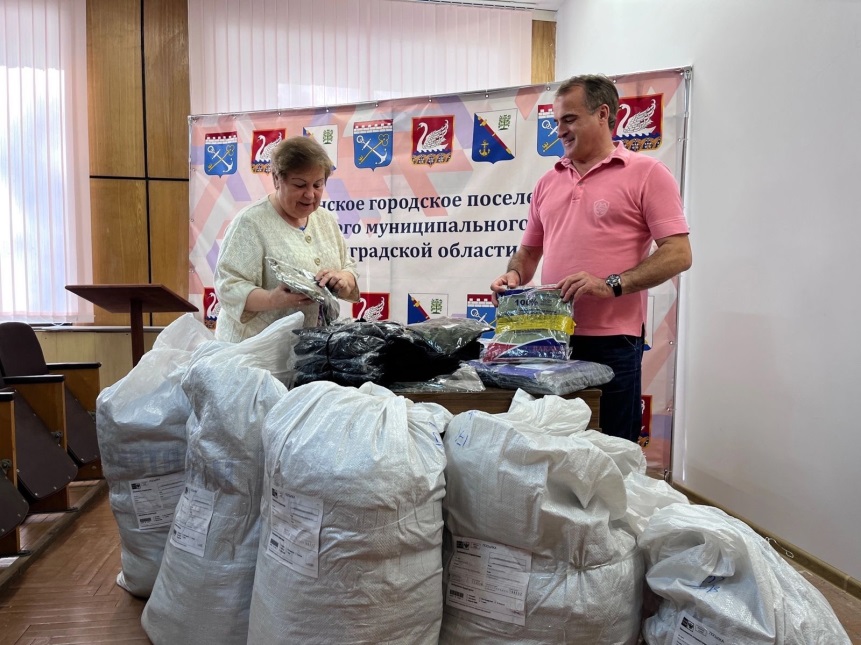 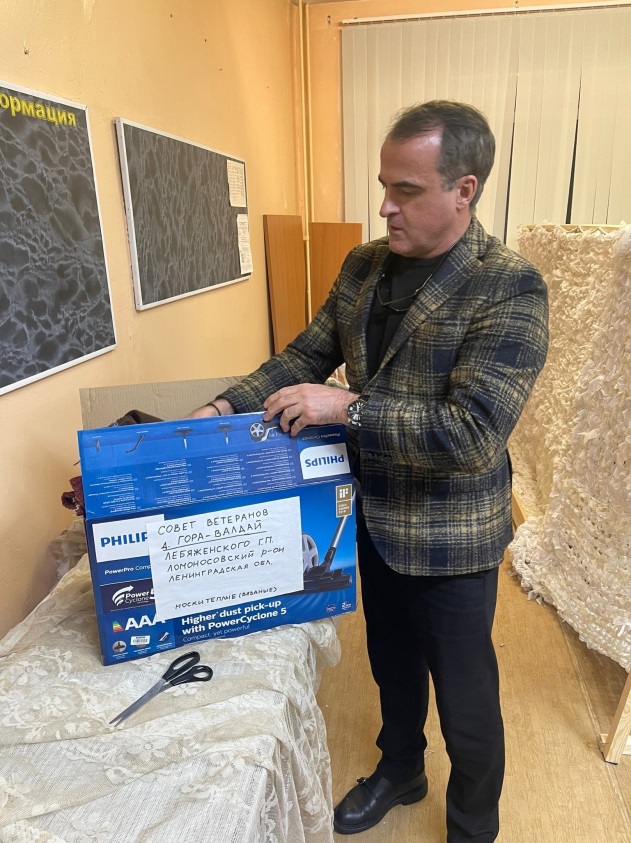 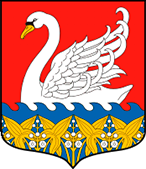 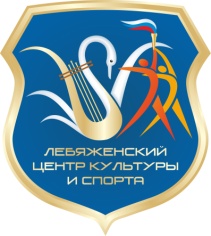 Администрация Лебяженского городского поселения
МКУ «Лебяженский центр культуры и спорта»
СПОРТИВНЫЕ ТУРНИРЫ И СОРЕВНОВАНИЯ
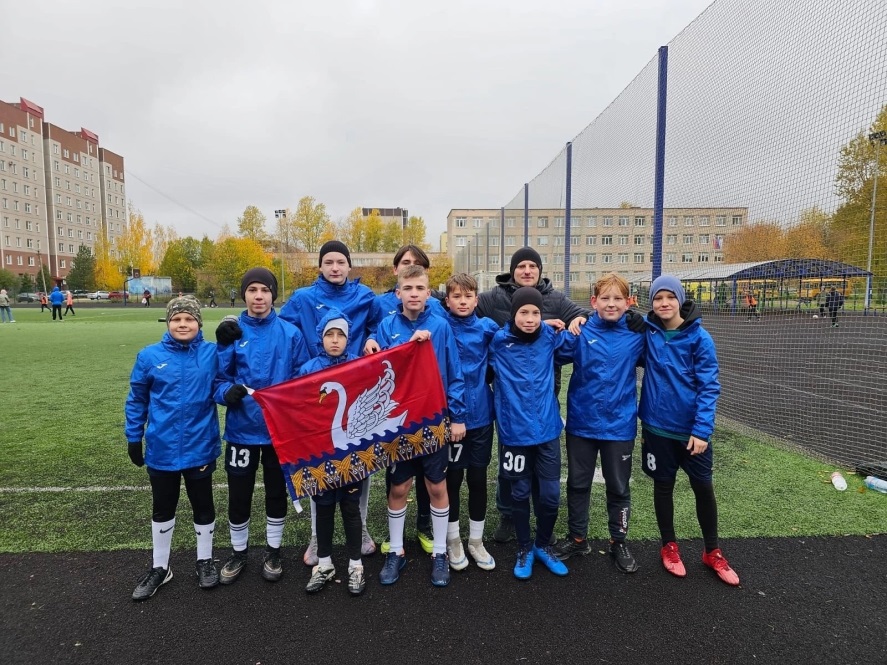 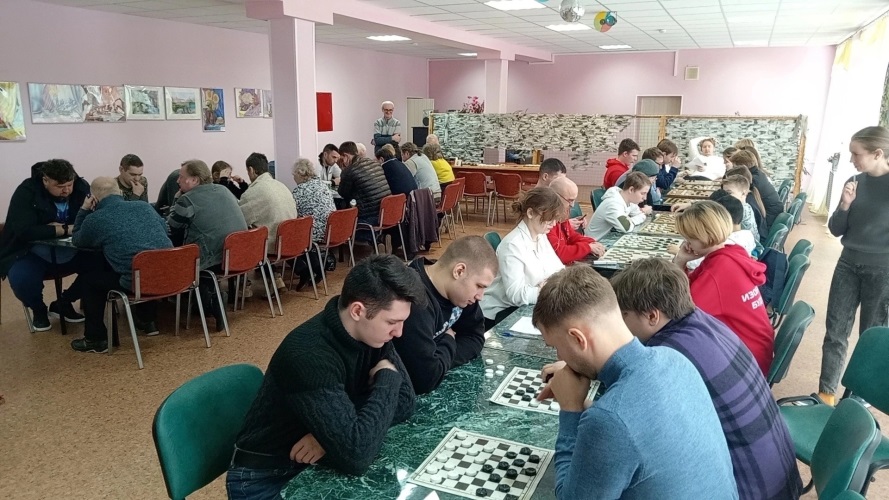 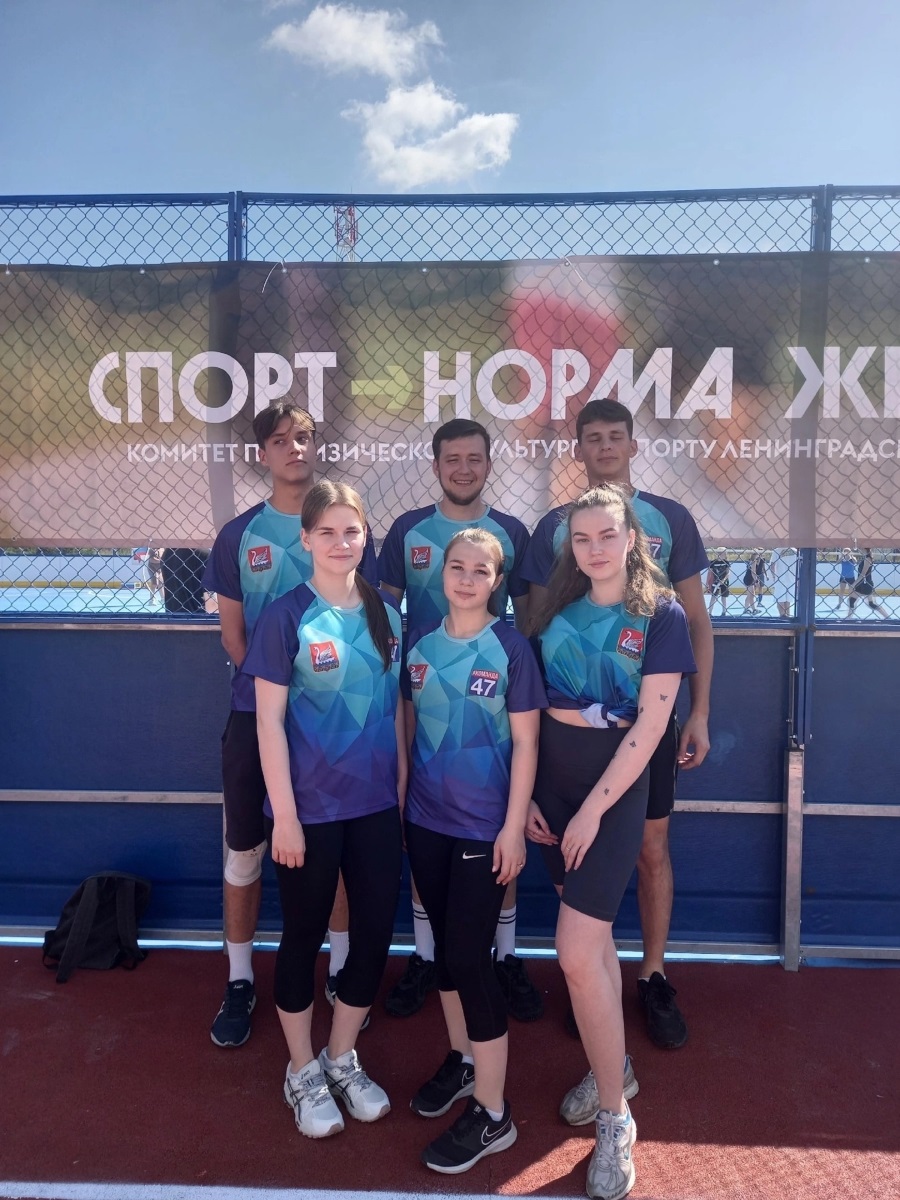 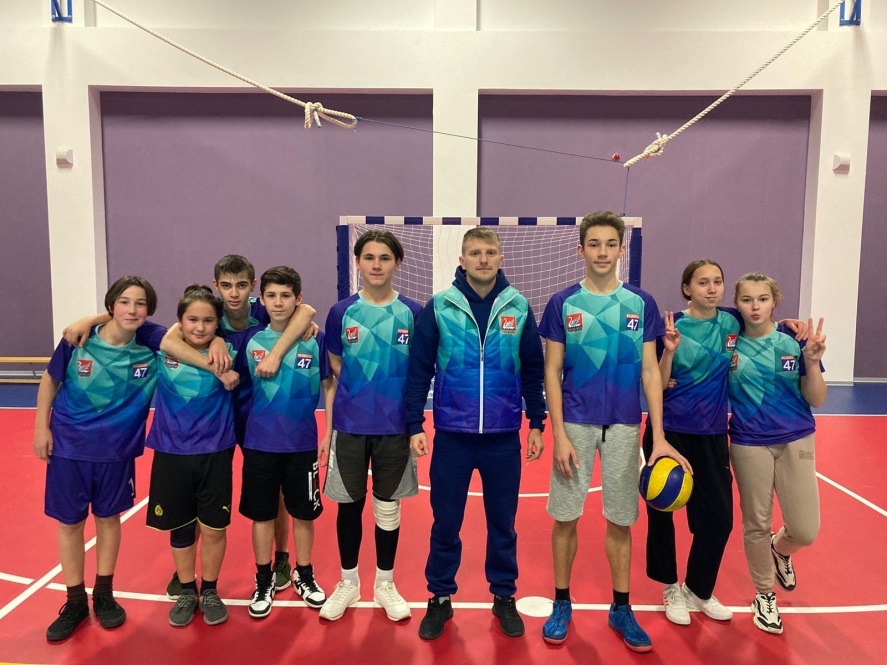 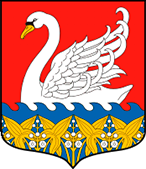 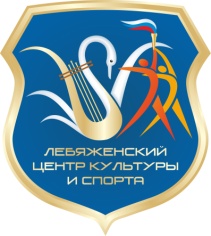 Администрация Лебяженского городского поселения
МКУ «Лебяженский центр культуры и спорта»
Региональный фестиваль «Вело47»
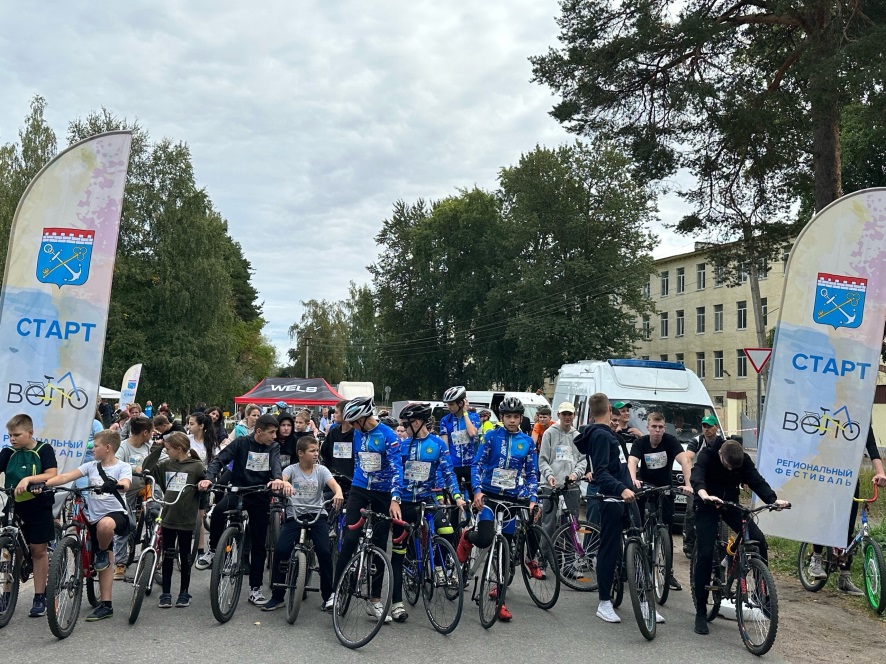 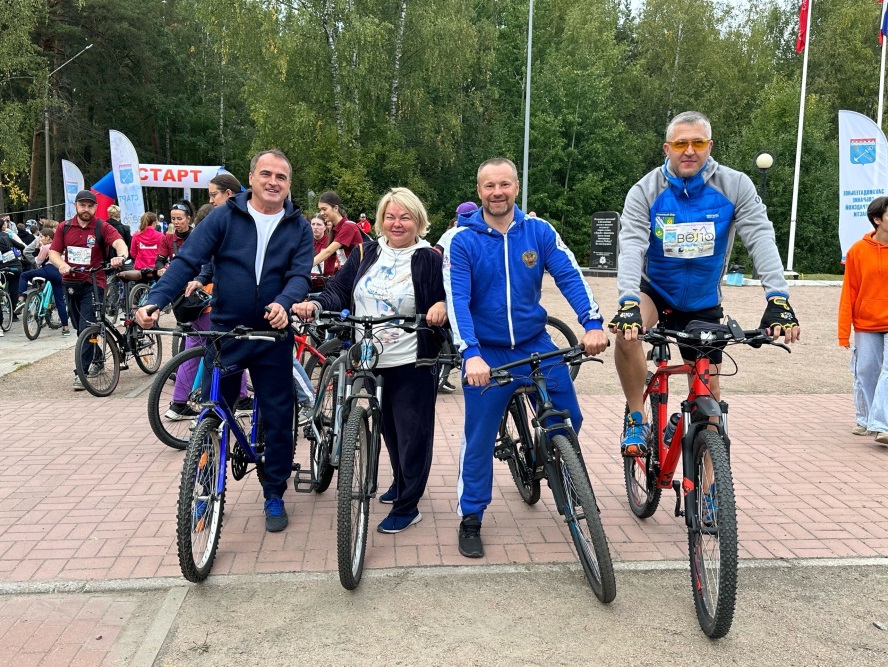 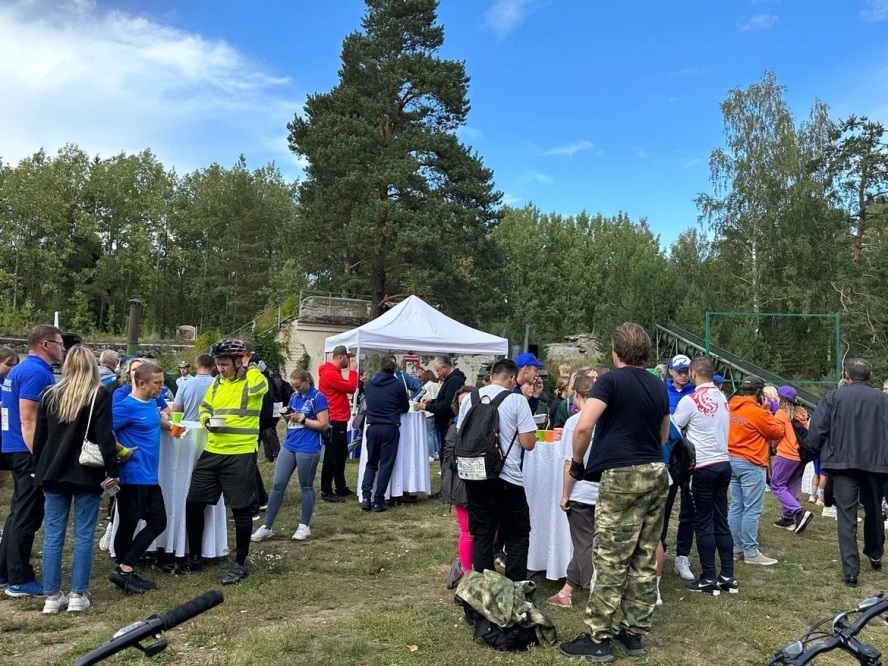 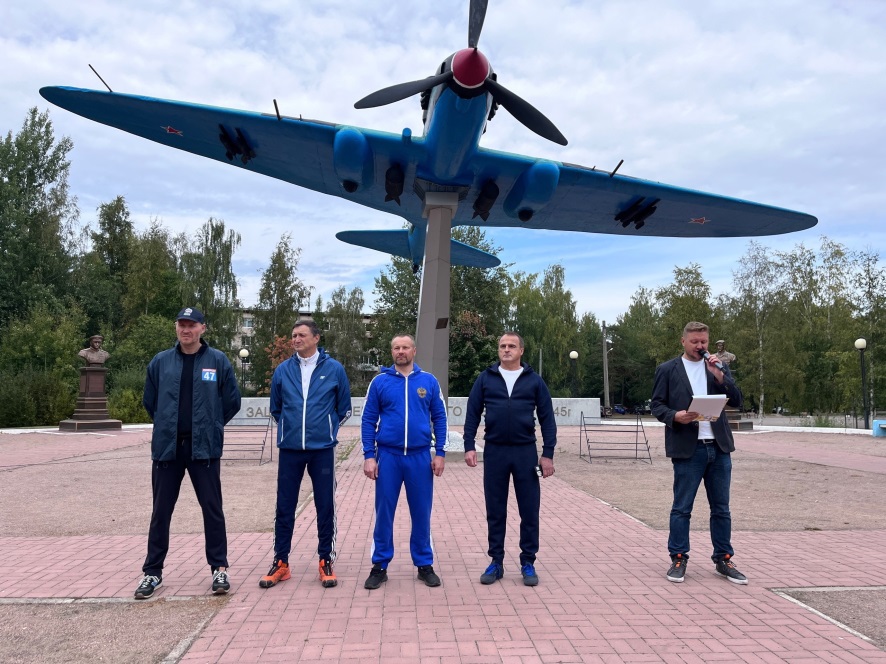 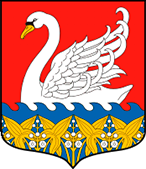 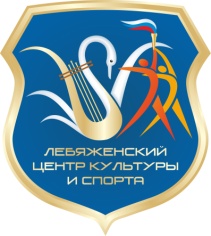 Администрация Лебяженского городского поселения
МКУ «Лебяженский центр культуры и спорта»
Спортивно-туристический слет молодежи Ломоносовского района 
«За здоровый образ жизни»
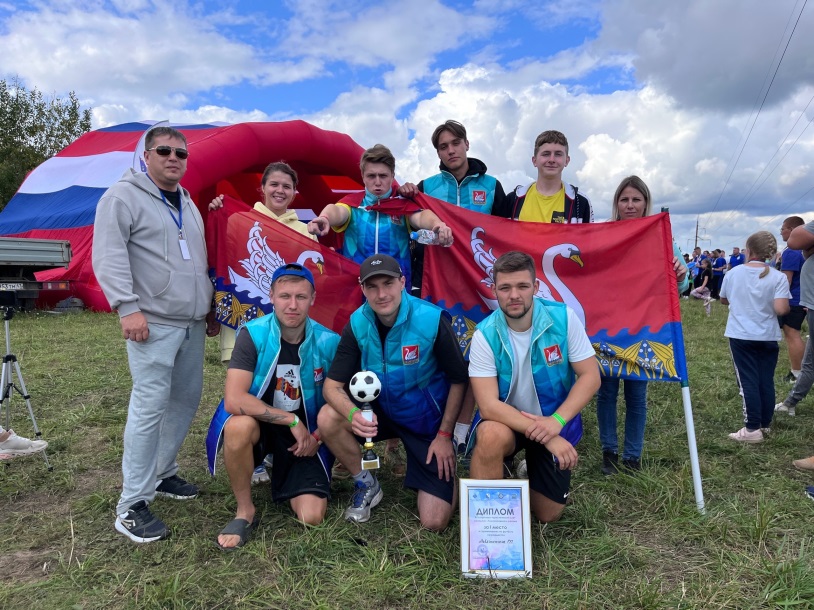 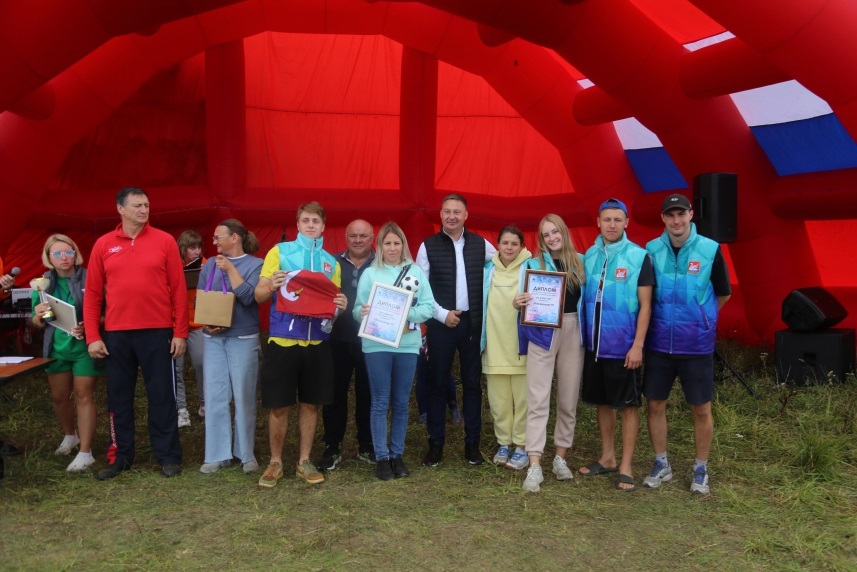 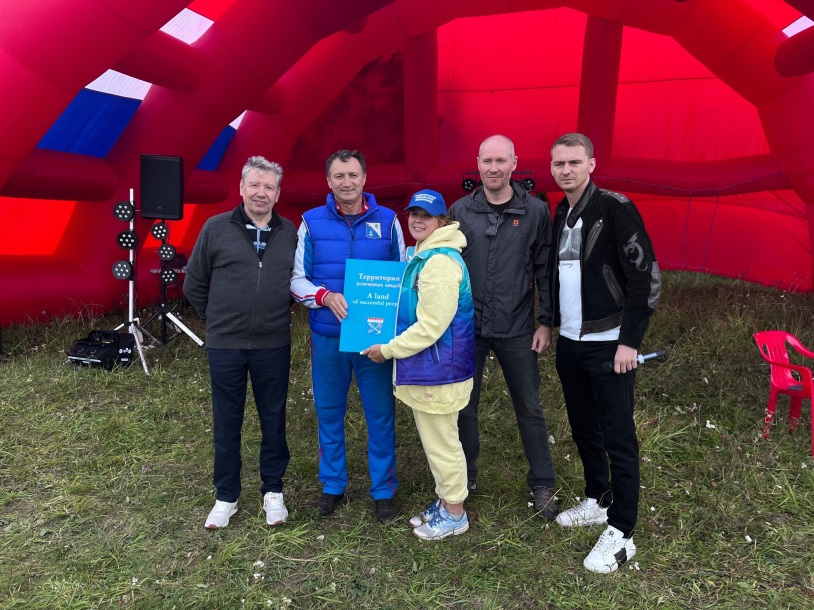 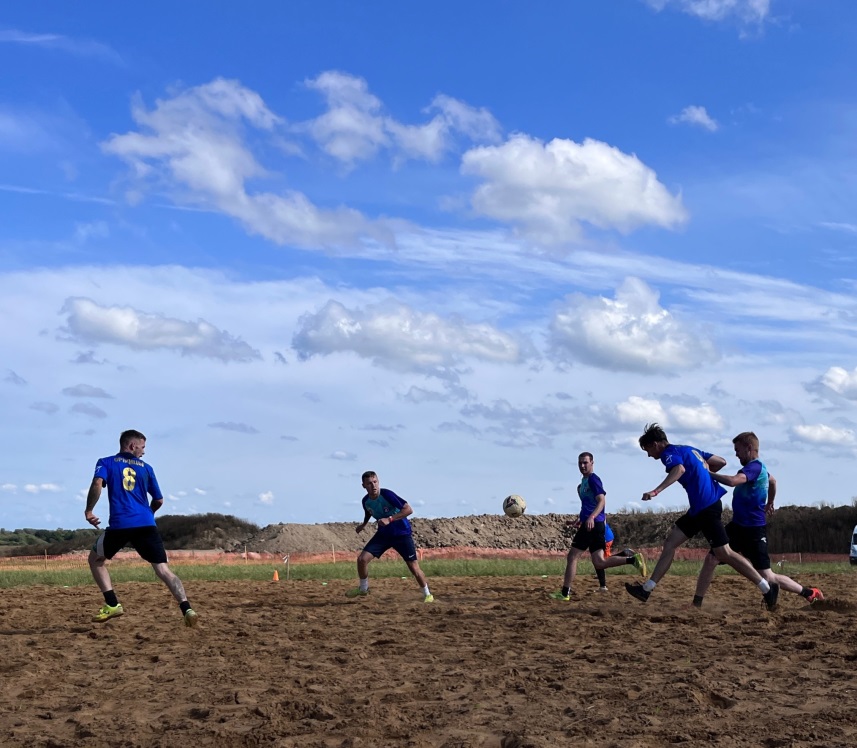 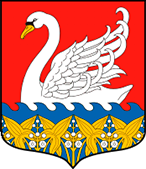 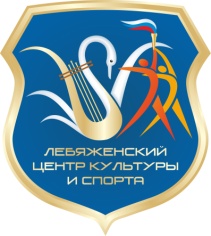 Администрация Лебяженского городского поселения
Обратная связь с жителями поселения
Информирование населения организовано через размещение информации
Канал на Youtube 
«Лебяжье Южный берег»
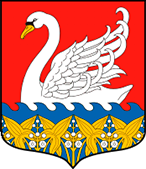 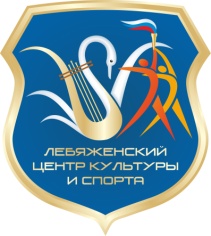 Администрация Лебяженского городского поселения
Обратная связь с жителями поселения
Статистика группы «Я ЛЮБЛЮ ЛЕБЯЖЬЕ» за 2023 год
Высокий рост активности группы
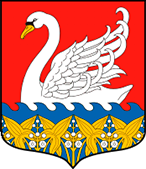 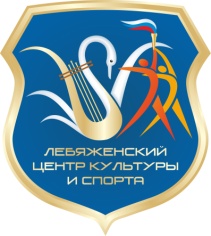 Администрация Лебяженского городского поселения
Задачи МКУ «Лебяженский центр
 культуры и спорта» на 2024 год
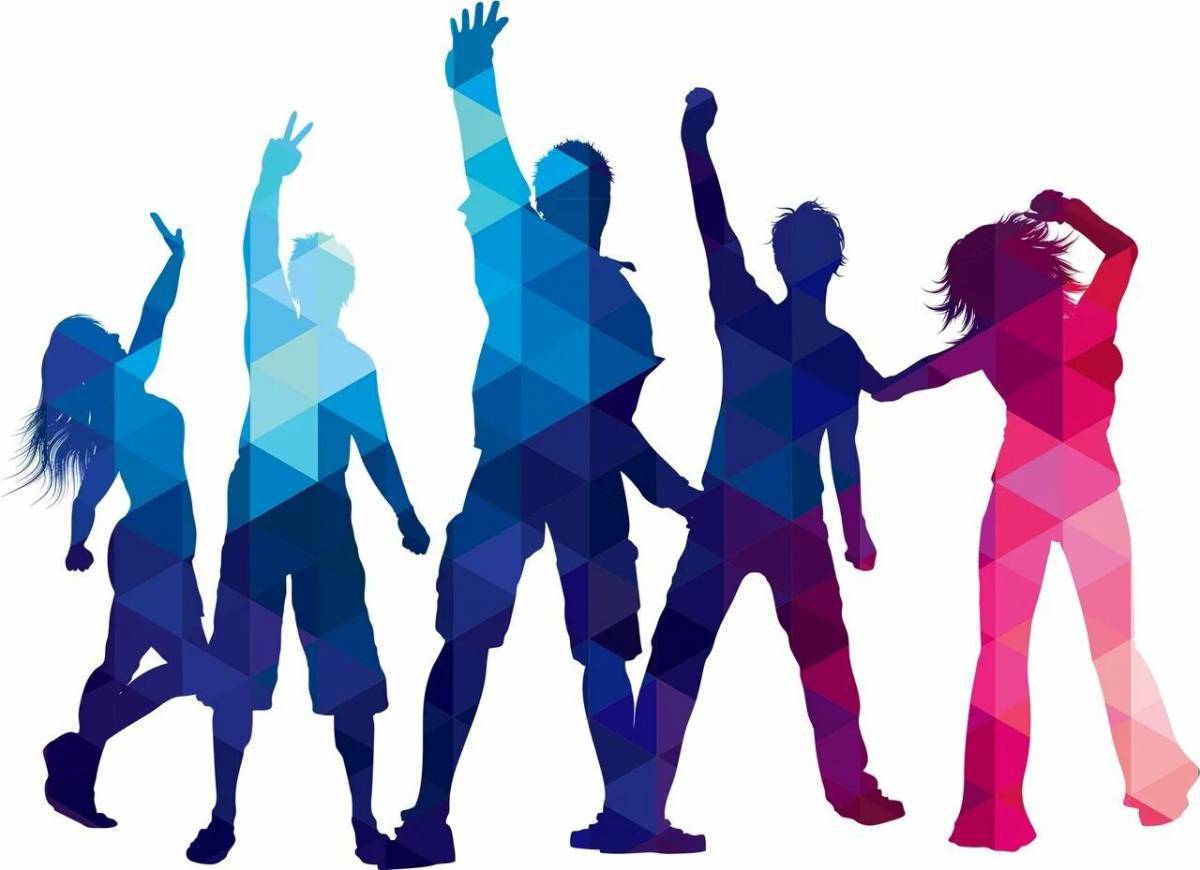 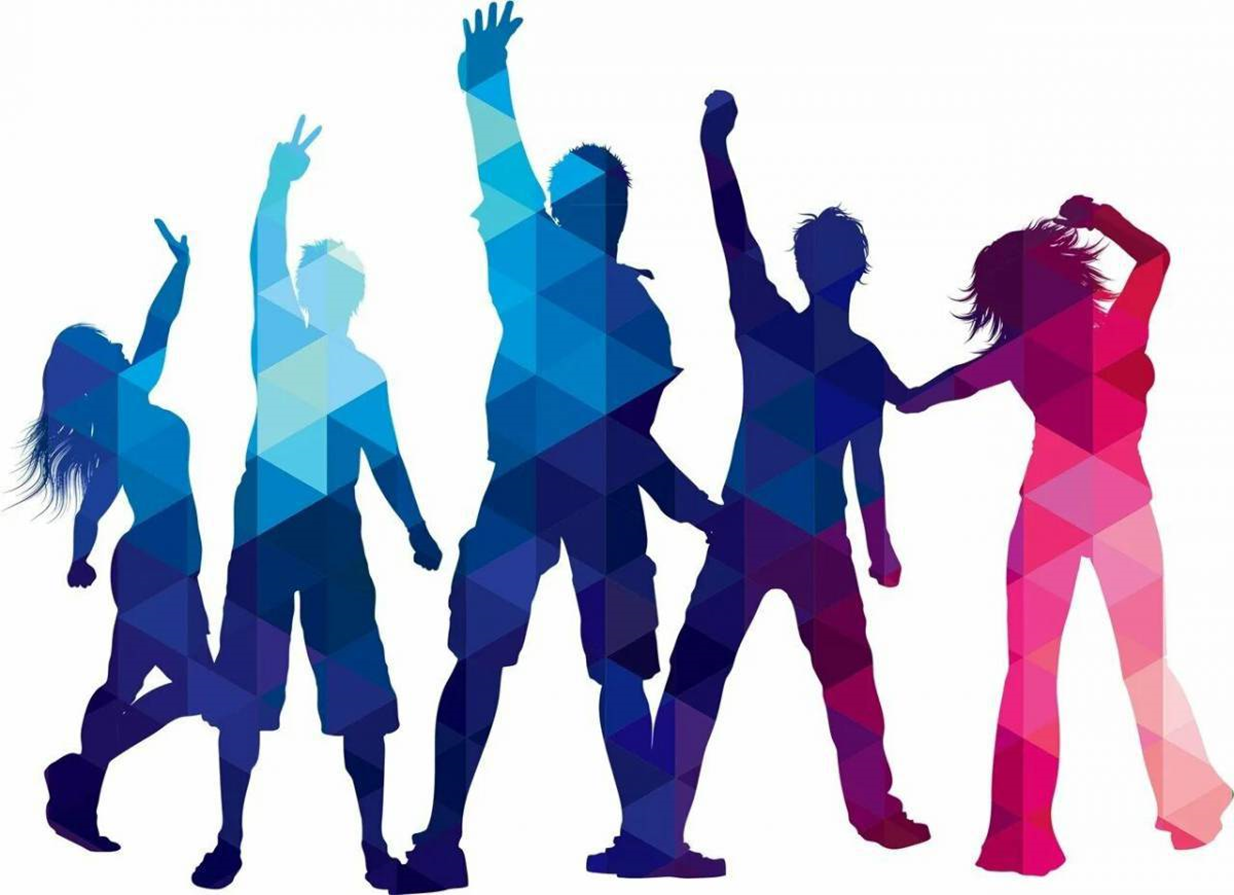 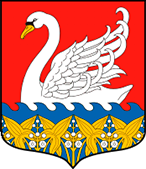 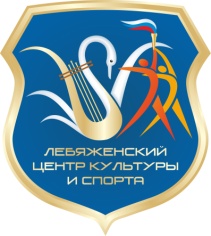 Администрация Лебяженского городского поселения
Основные задачи администрации
 на 2024 год
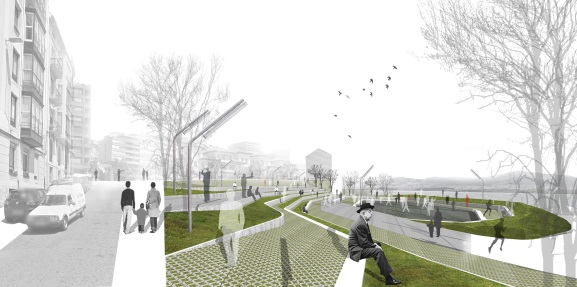 Только вверх  - к наилучшим результатам!
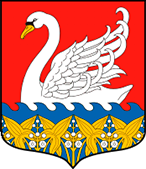 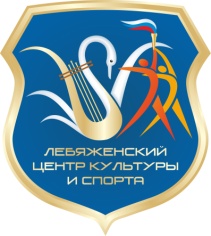 Администрация Лебяженского городского поселения
Основные задачи администрации
 на 2024 год
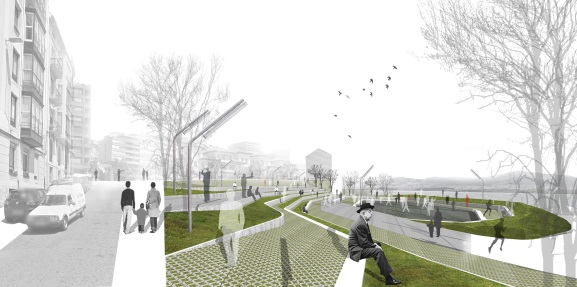 Только вверх  - к наилучшим результатам!
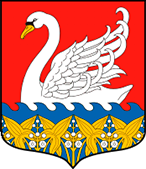 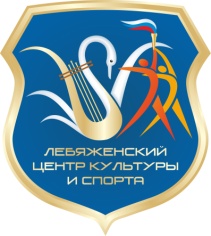 Администрация Лебяженского городского поселения
Основные задачи администрации
 на 2024 год
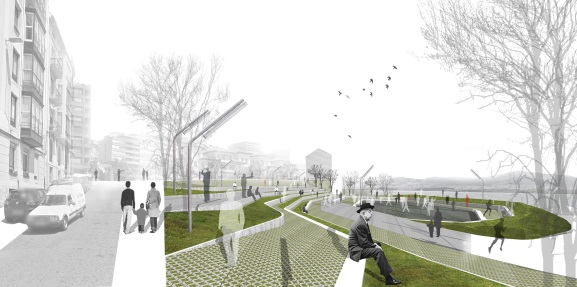 Только вверх  - к наилучшим результатам!
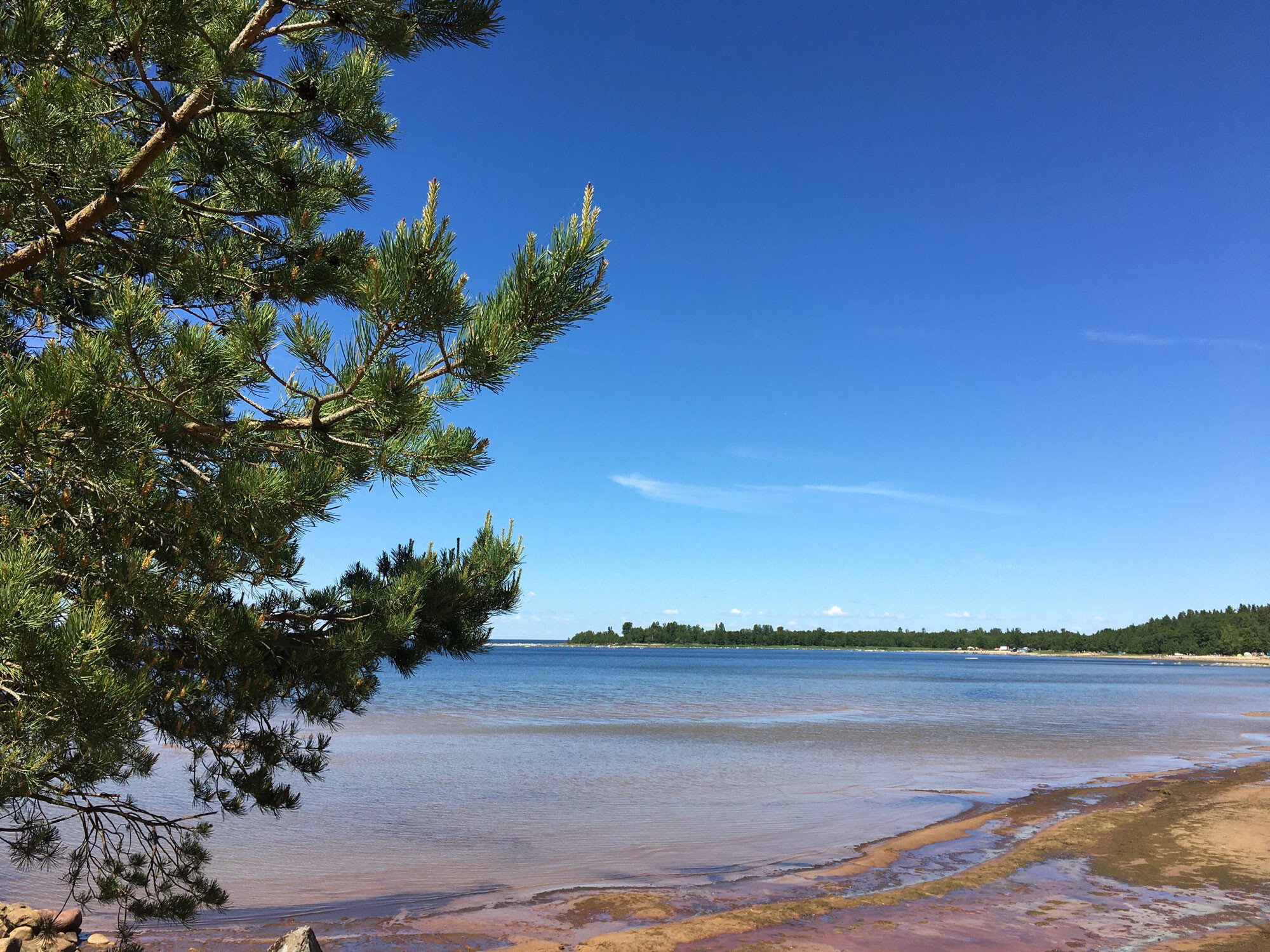 СПАСИБО 
ЗА ВНИМАНИЕ!
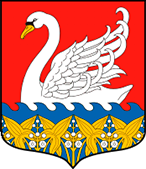